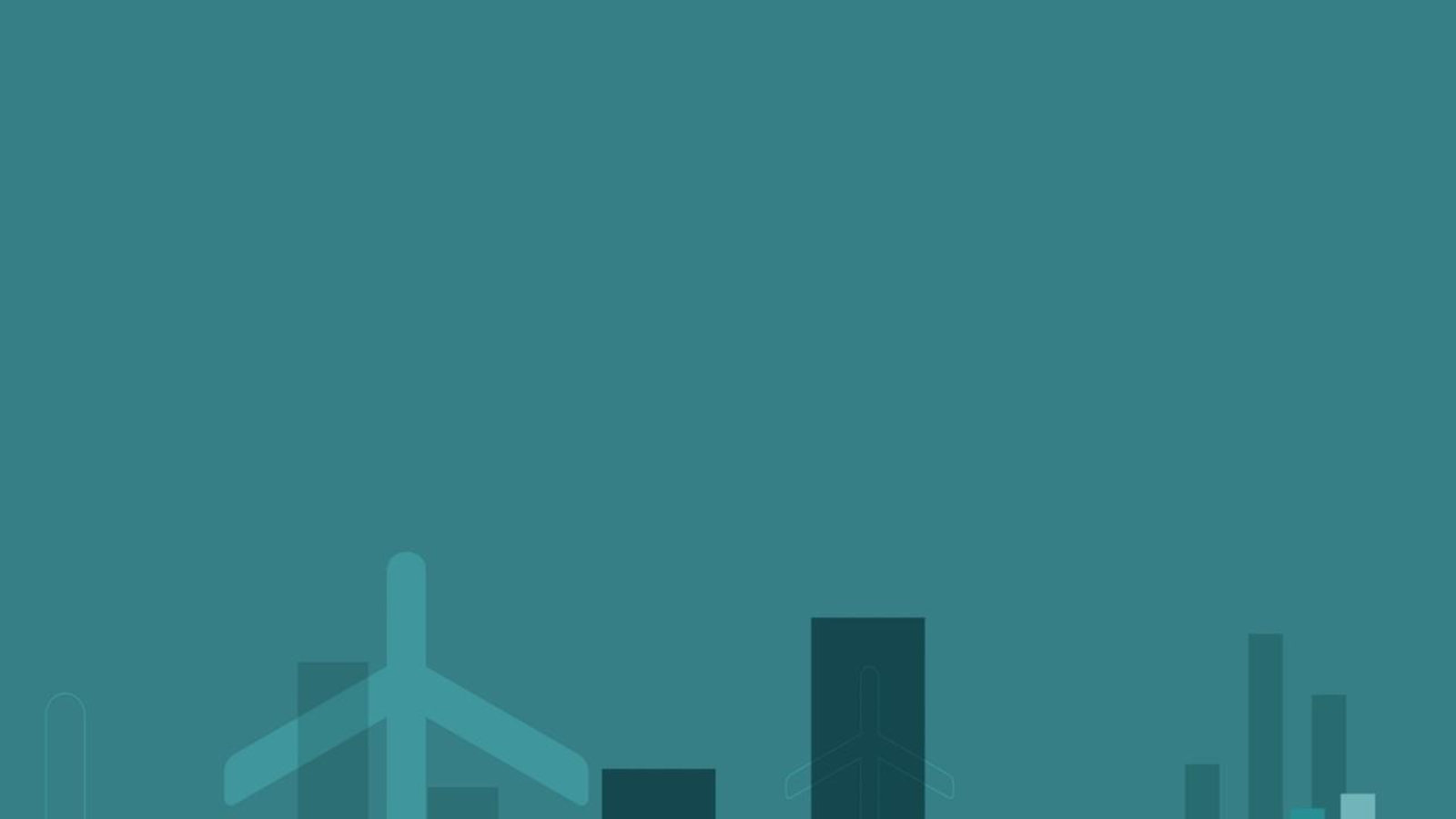 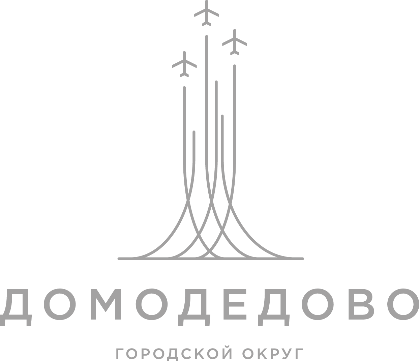 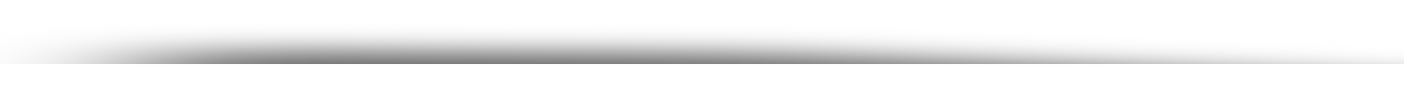 МУНИЦИПАЛЬНОЕ АВТОНОМНОЕ ОБЩЕОБРАЗОВАТЕЛЬНОЕ УЧРЕЖДЕНИЕ 
ДОМОДЕДОВСКАЯ СРЕДНЯЯ ОБЩЕОБРАЗОВАТЕЛЬНАЯ ШКОЛА №9 
имени Героя Советского Союза Д. К. Курыжова
(дошкольное отделение «Улыбка») 

Региональный проект 
«Подмосковный PRE-SCHOOL: стандарт детского сада»

«Тематические дни недели как средство повышения интереса дошкольников 
к занятиям физической культурой»

Инструктор по физической культуре
Попова Светлана Александровна
29 апреля 2022 года
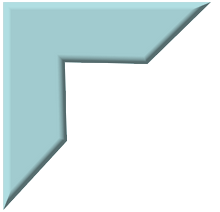 Цель: Формирование интереса и ценностного отношения к занятиям физической культурой посредством подвижных игр в рамках тематических дней.

Задачи: 
 совершенствовать жизненно необходимые двигательные умения и навыки (ходьба, бег, прыжки, лазание, метание);
 формировать у детей мотивационную 
сферу гигиенического поведения, 
безопасной жизни, физического 
воспитания;
  обеспечить физическое и психическое 
саморазвитие;
  учить использовать полученные знания в повседневной жизни.
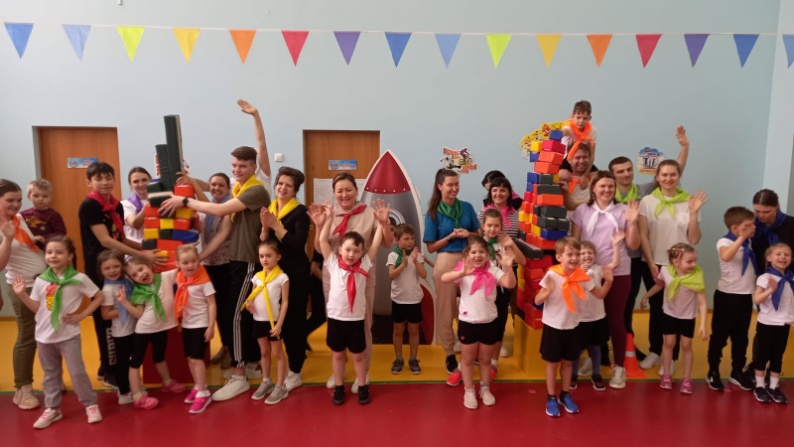 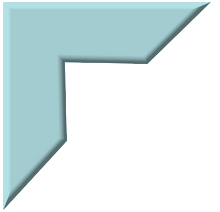 1 День
«День автомобилиста»
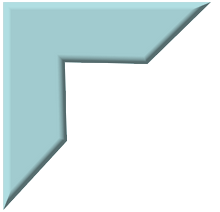 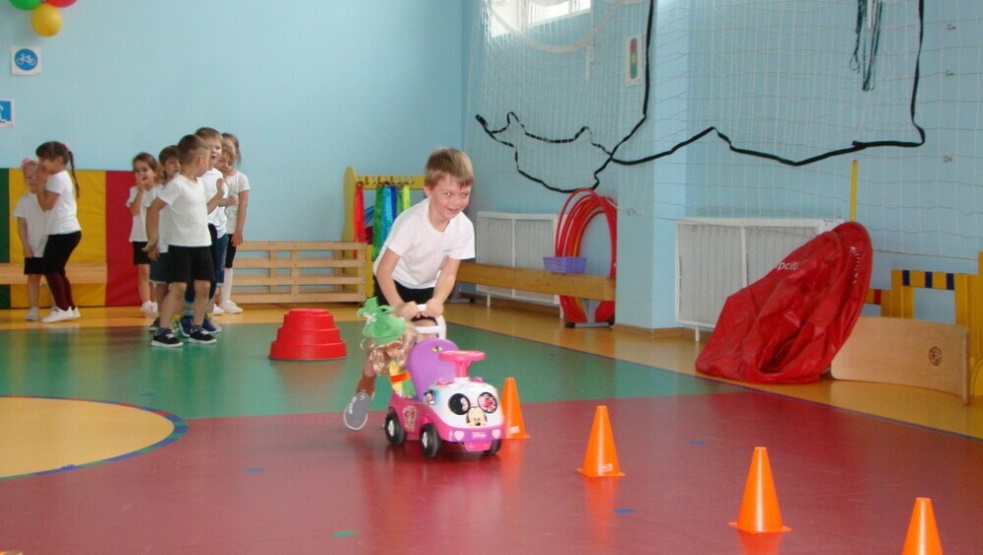 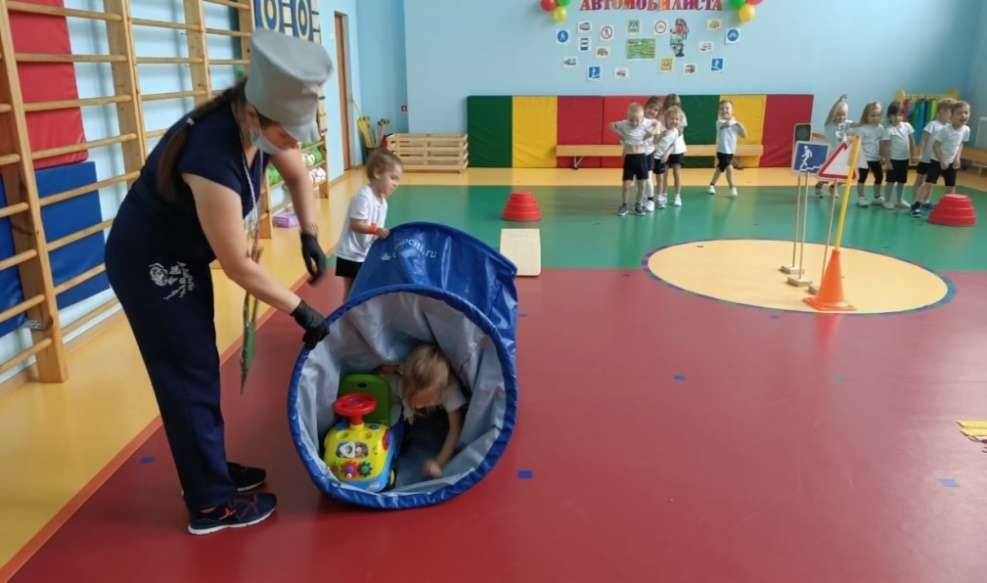 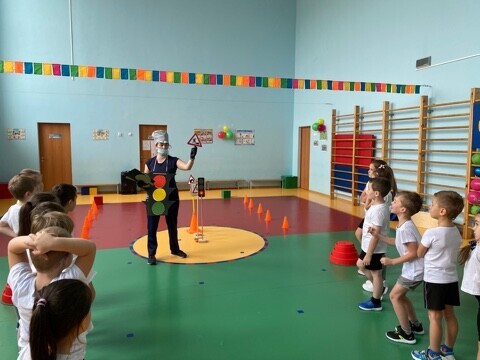 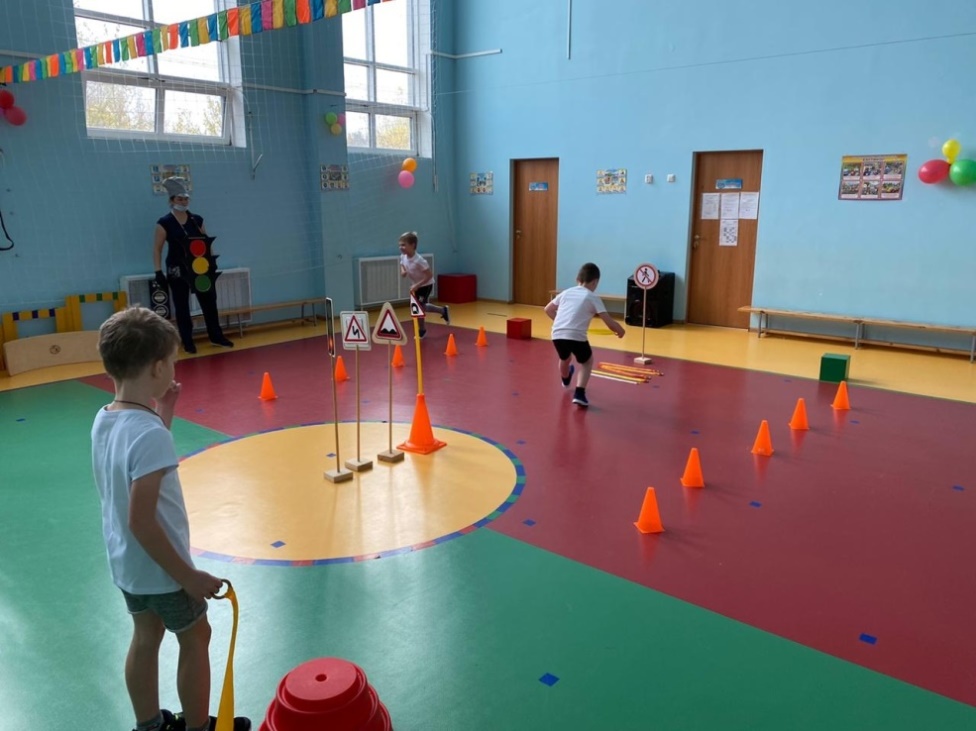 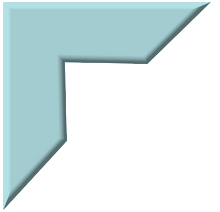 2 день
«Путешествие письма»
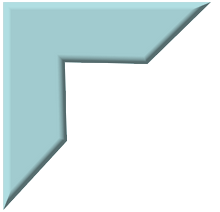 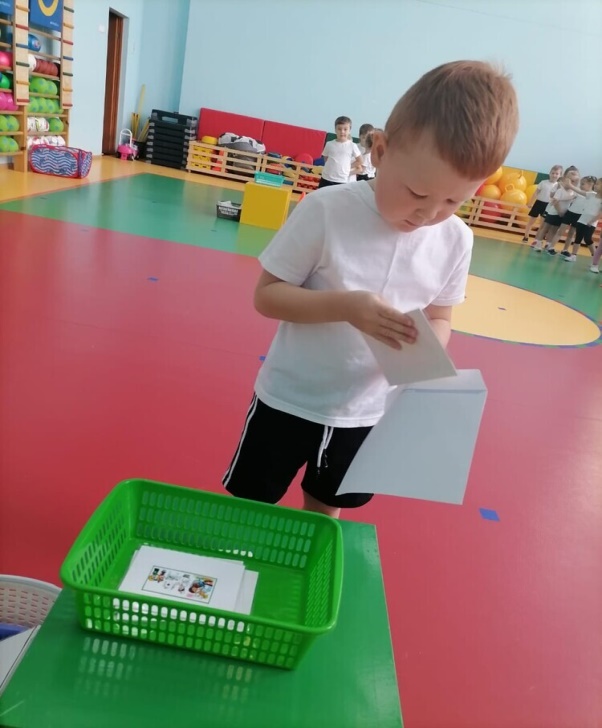 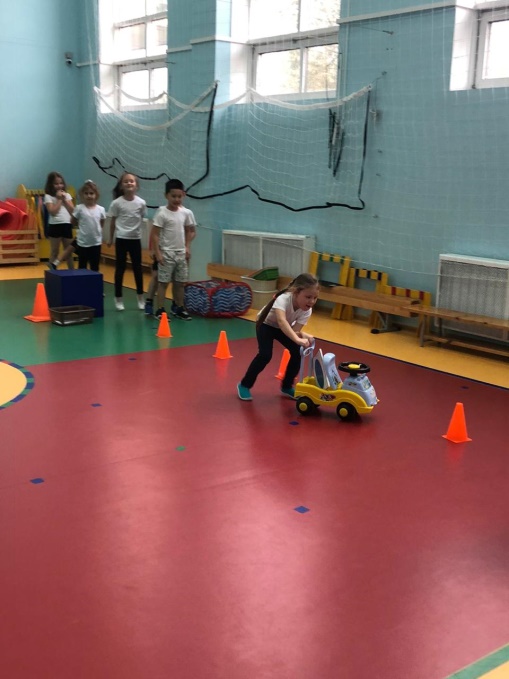 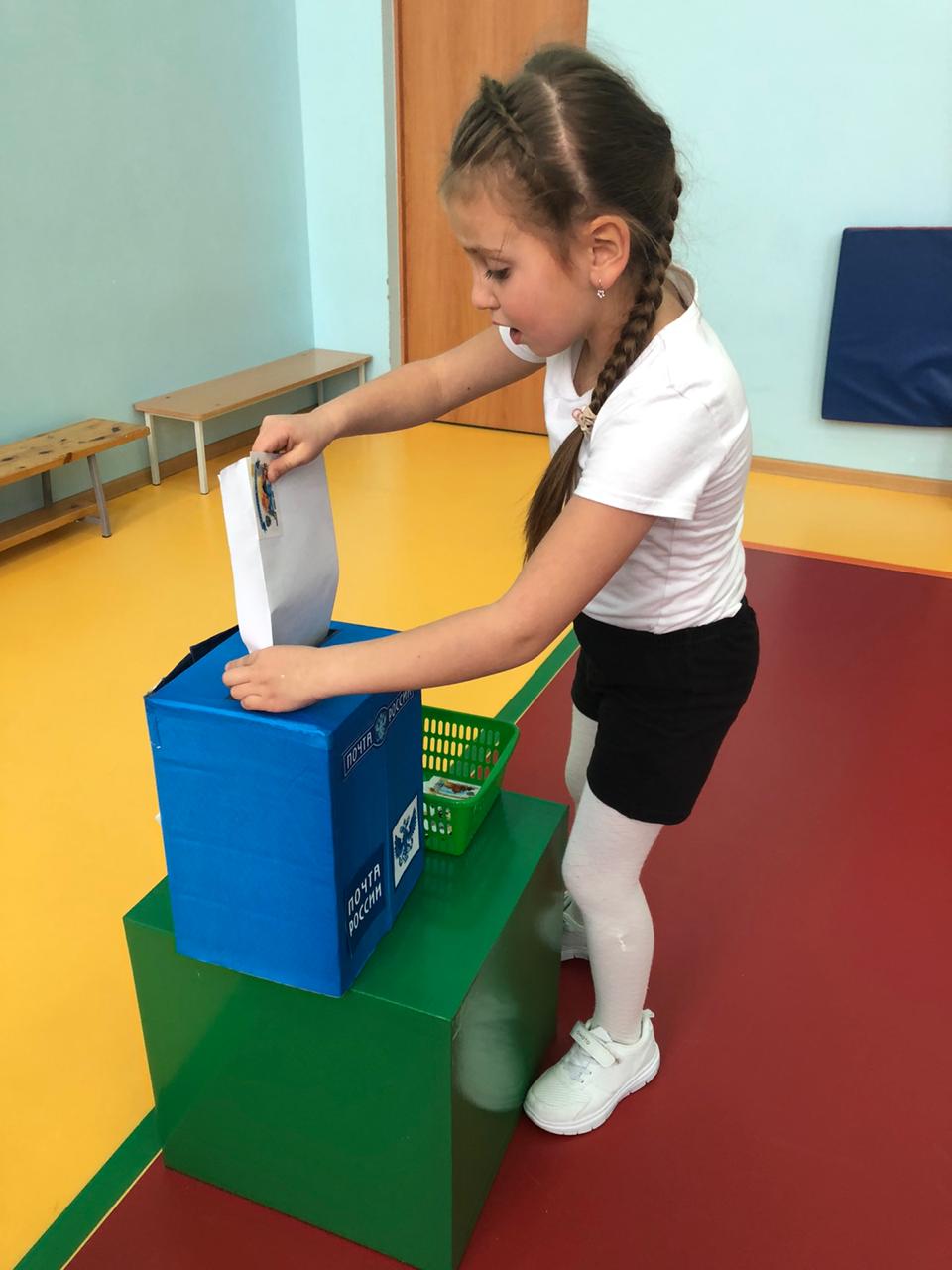 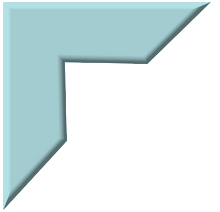 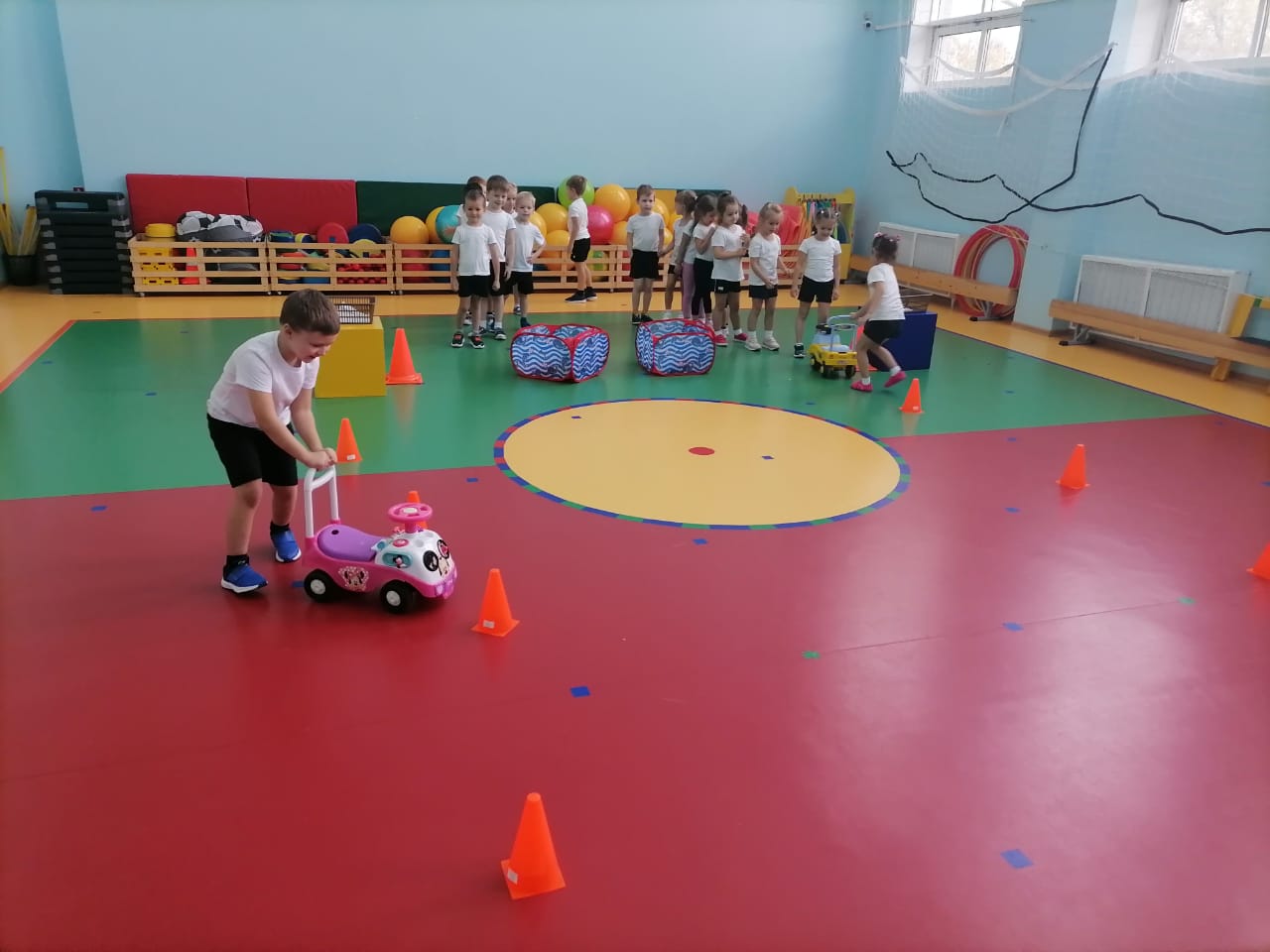 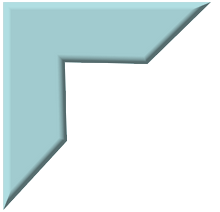 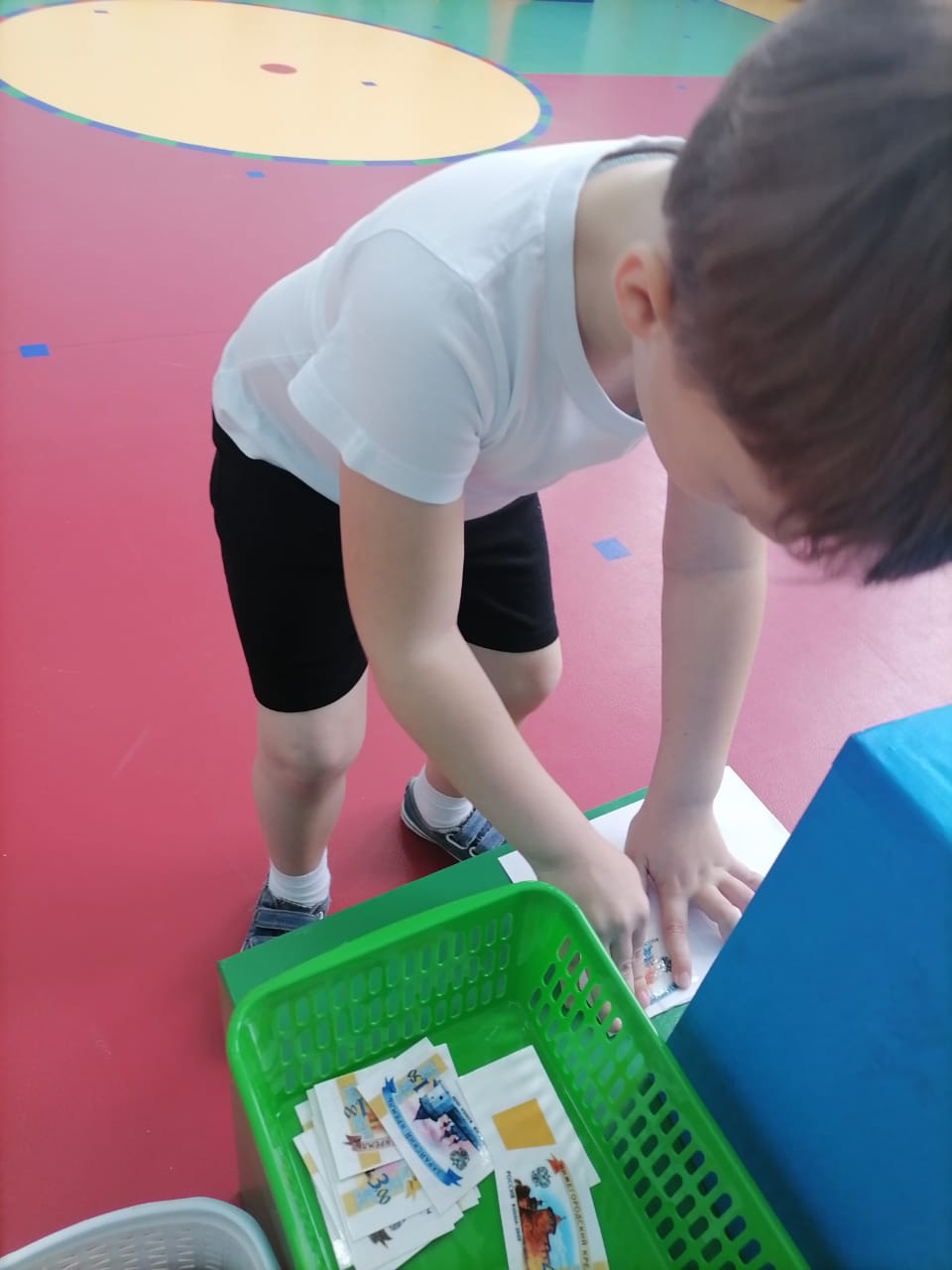 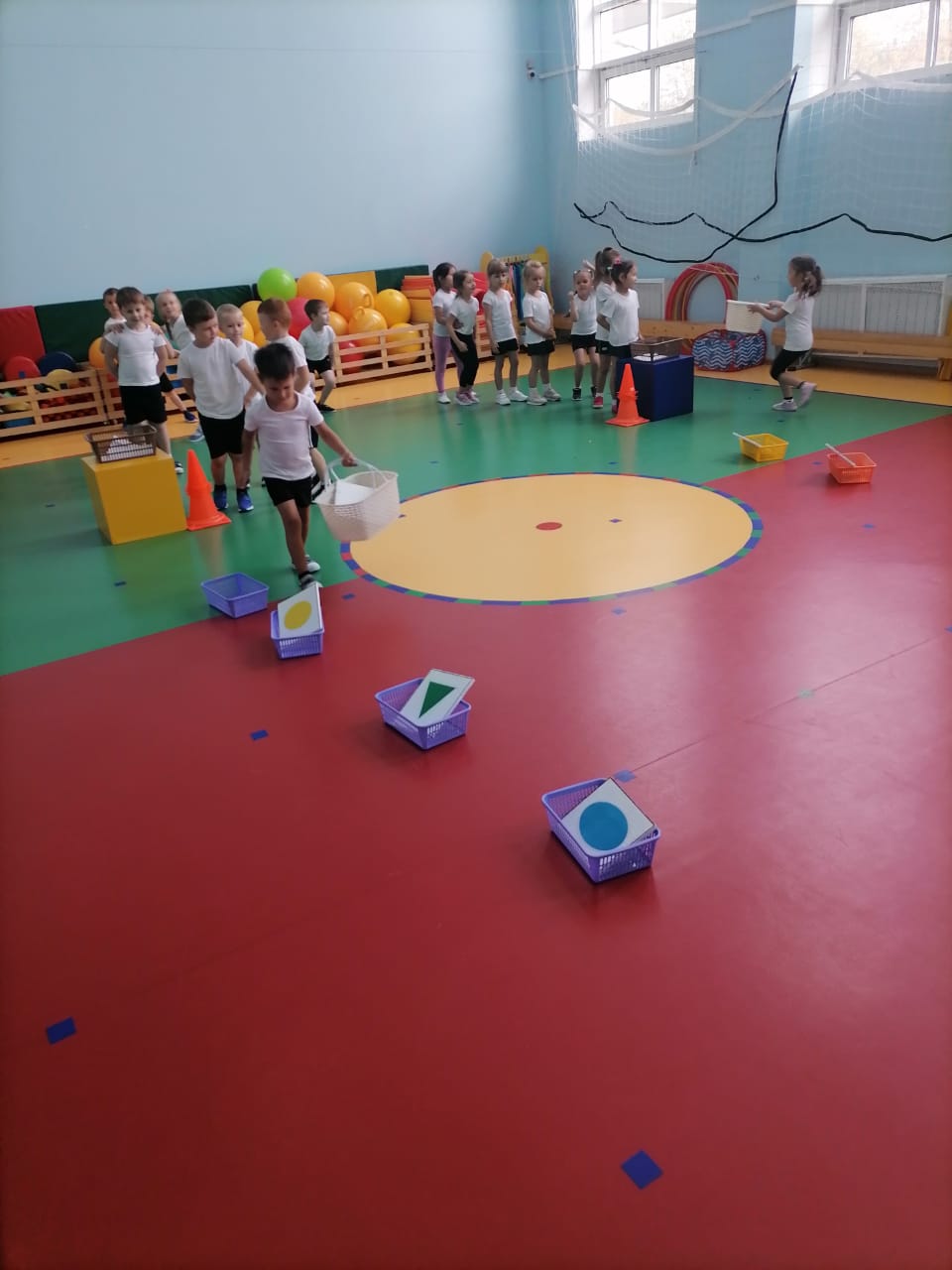 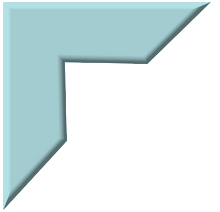 3 день
«Сказочные приключения»
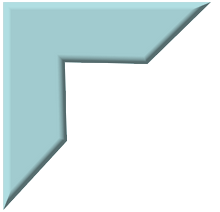 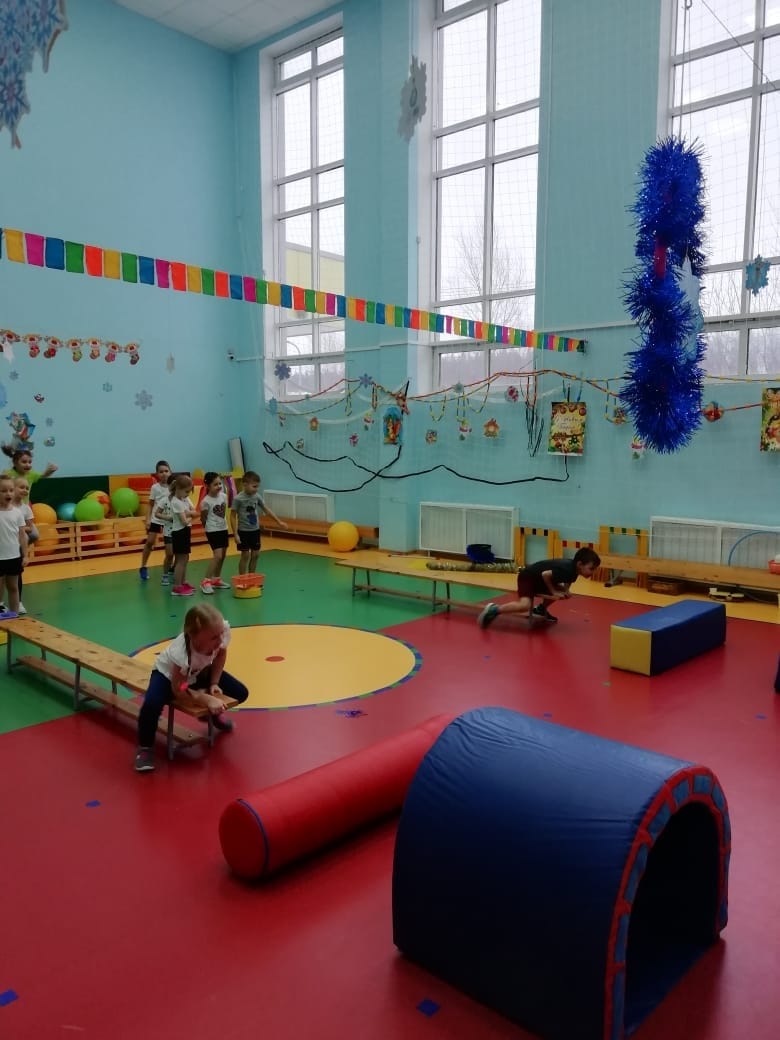 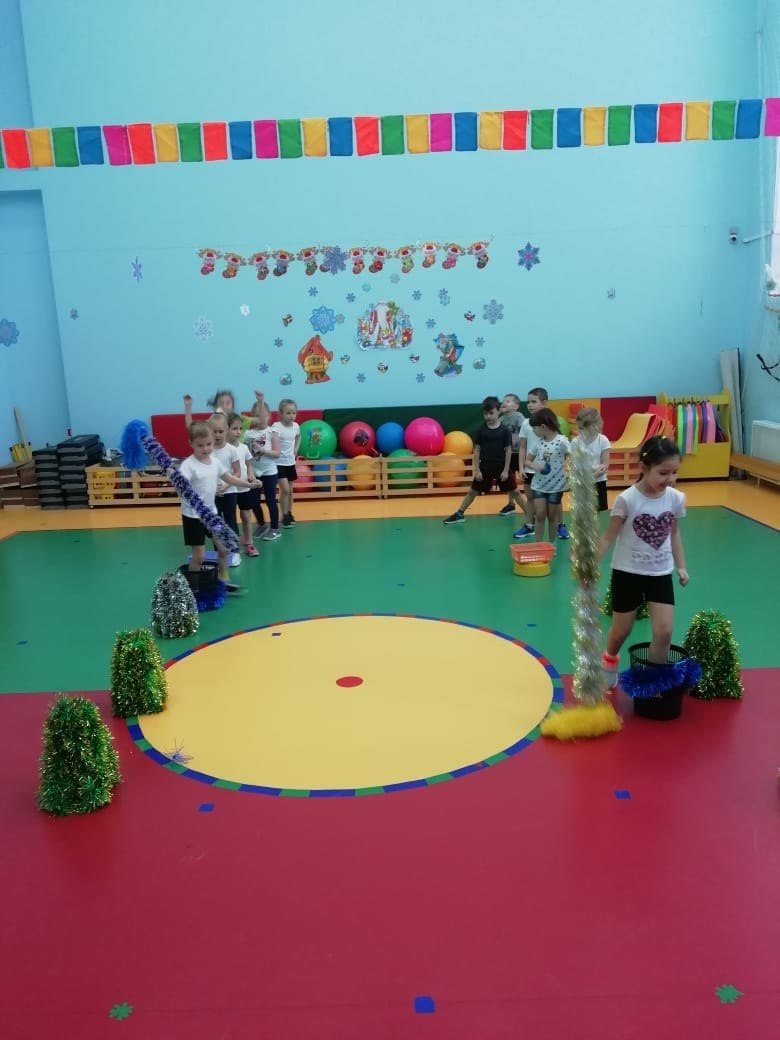 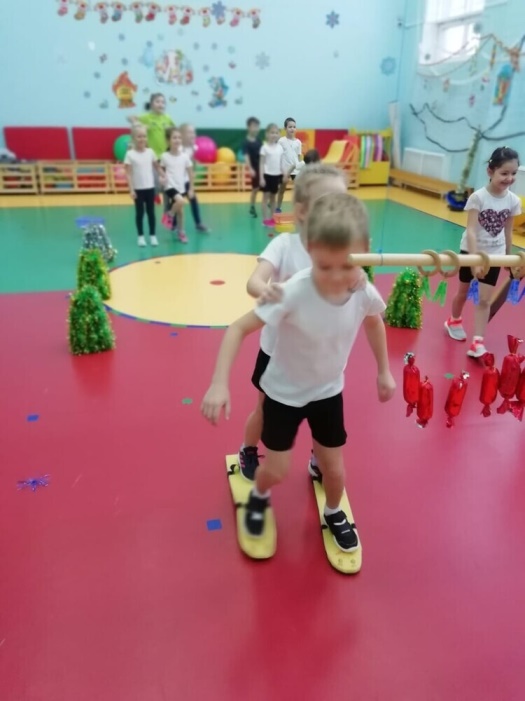 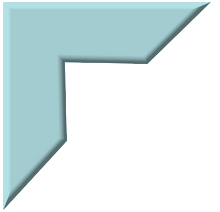 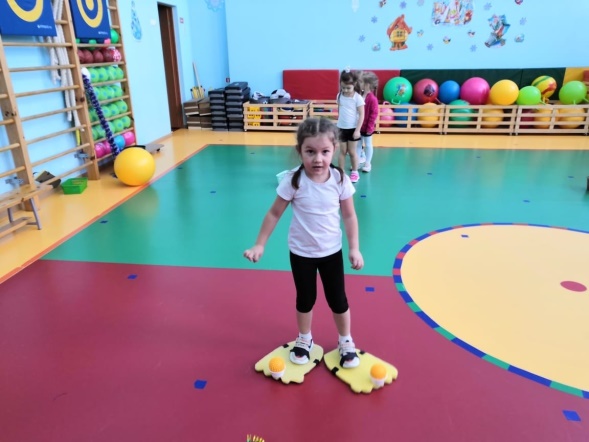 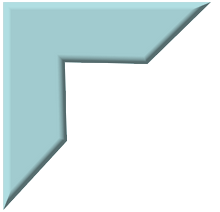 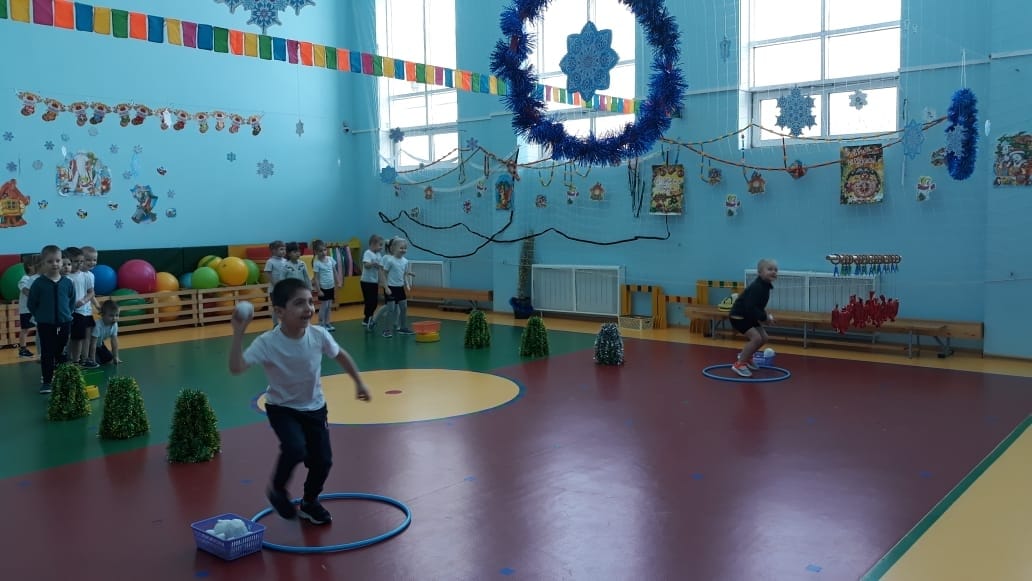 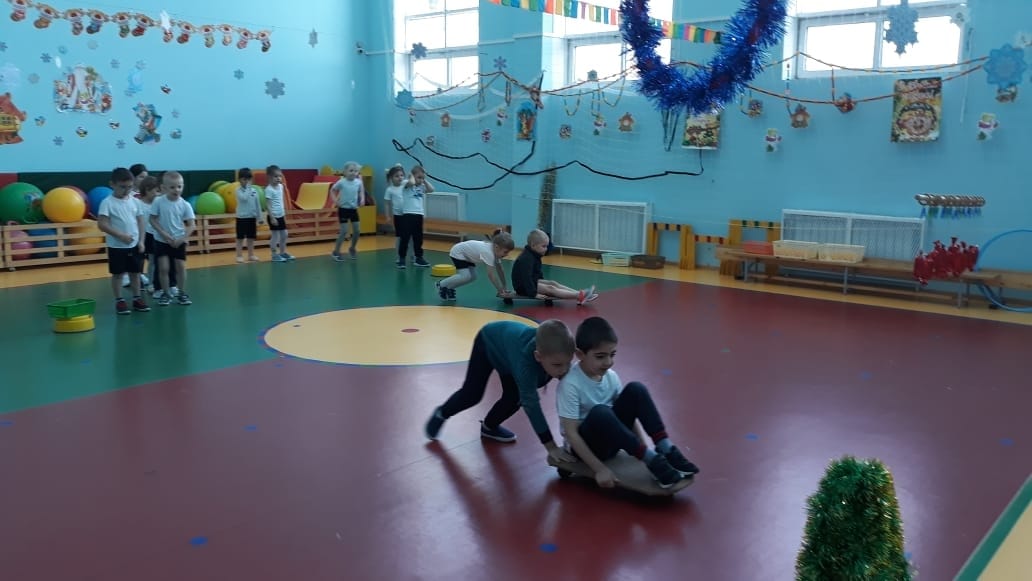 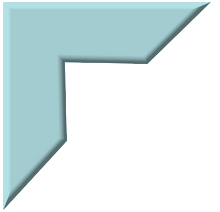 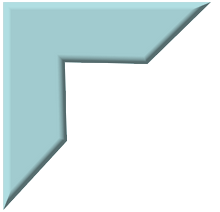 4 день 
«Фрукты, овощи и я –
здоровью лучшие друзья!»
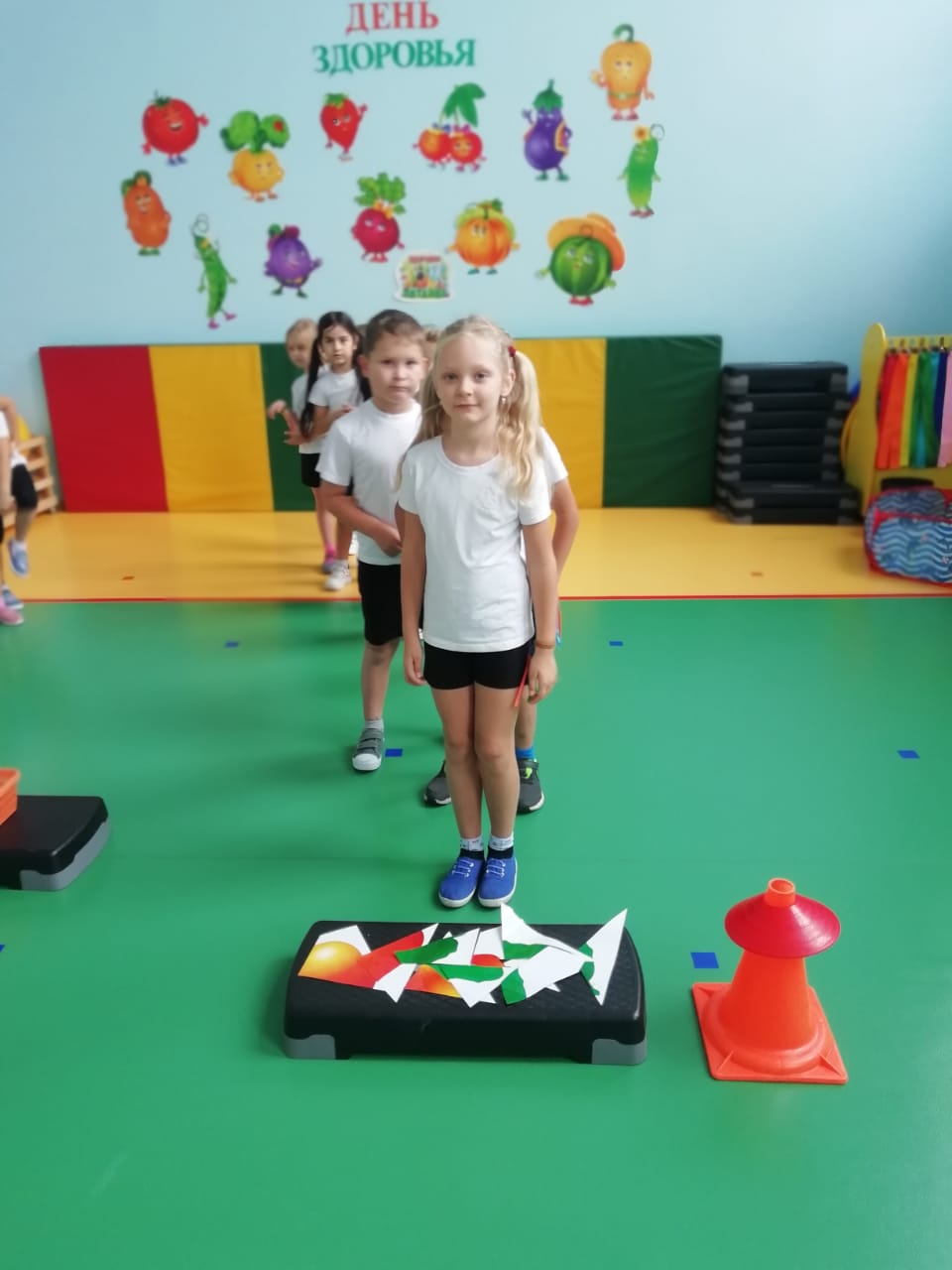 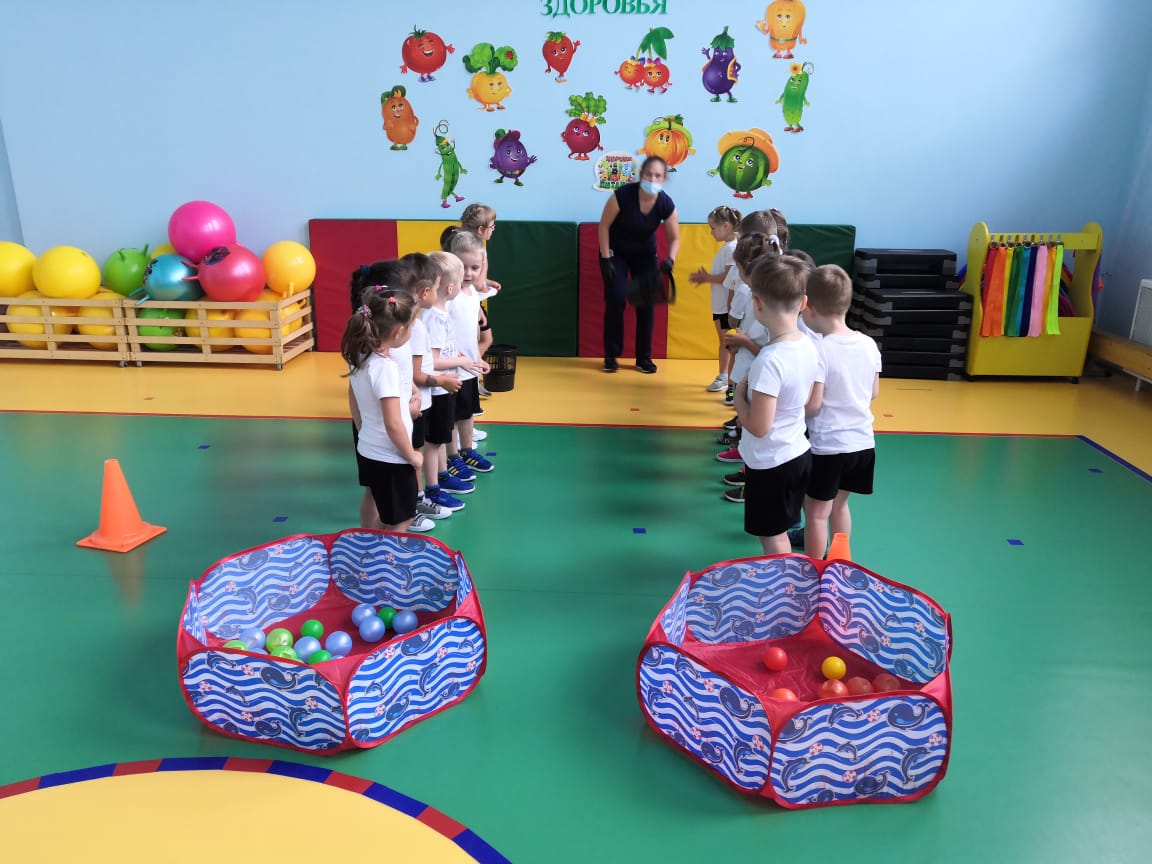 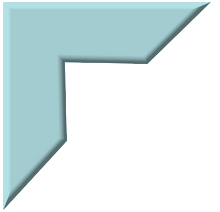 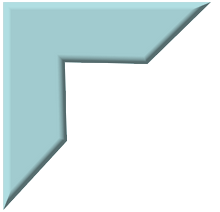 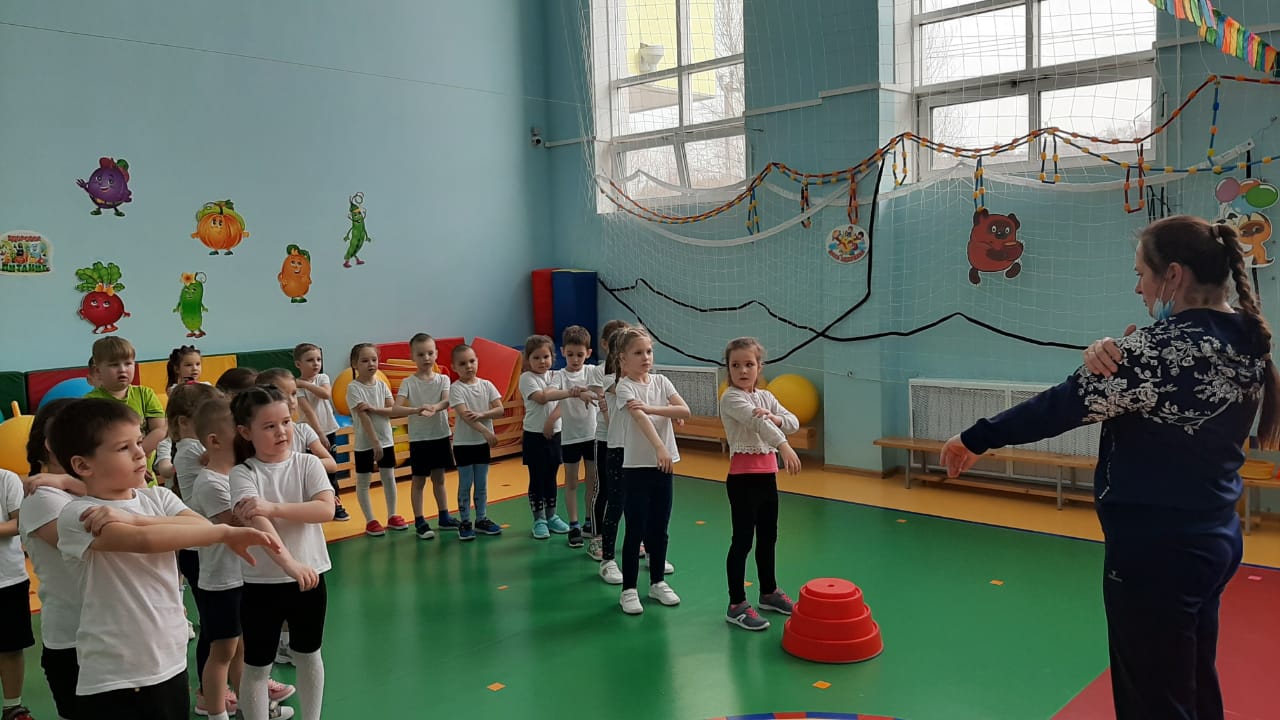 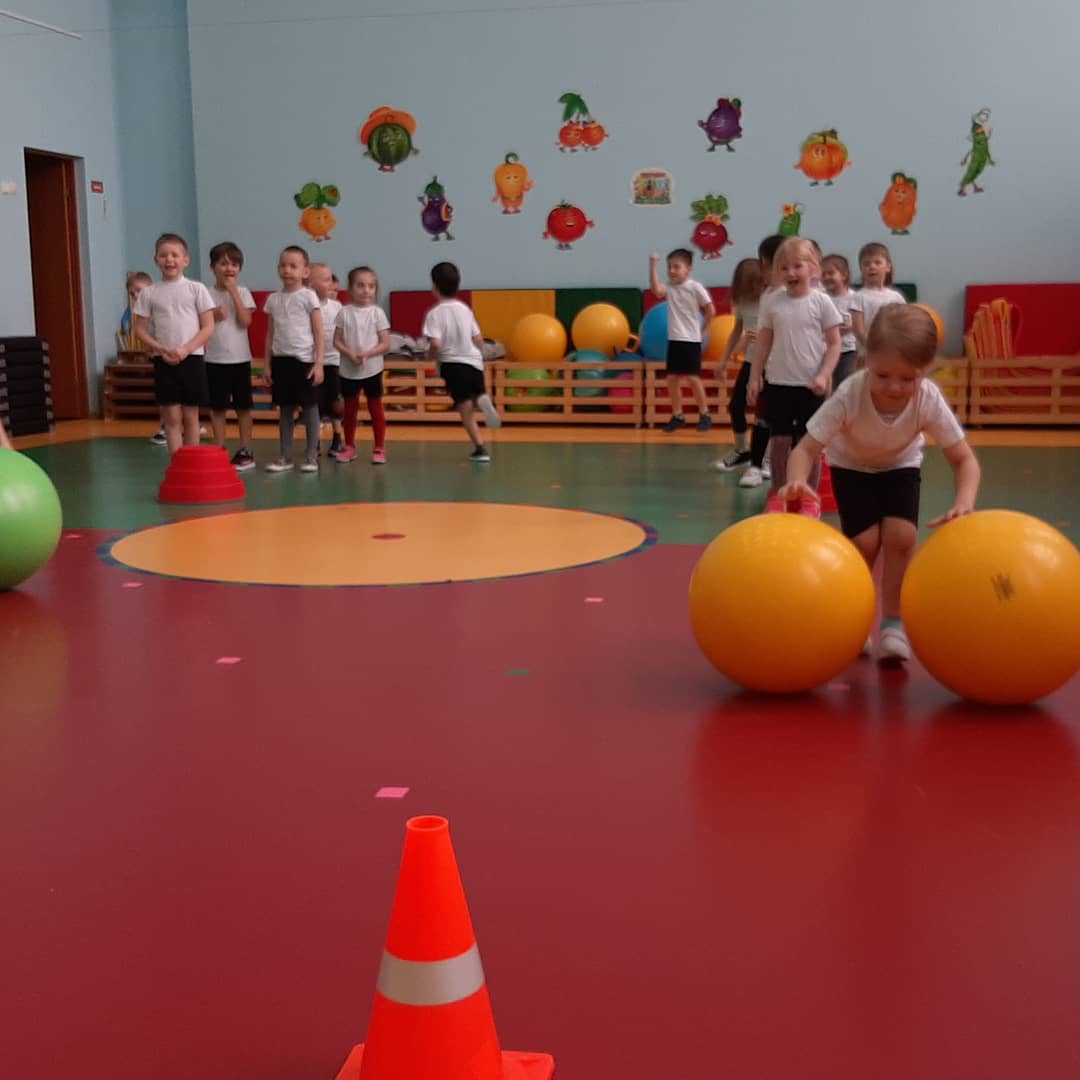 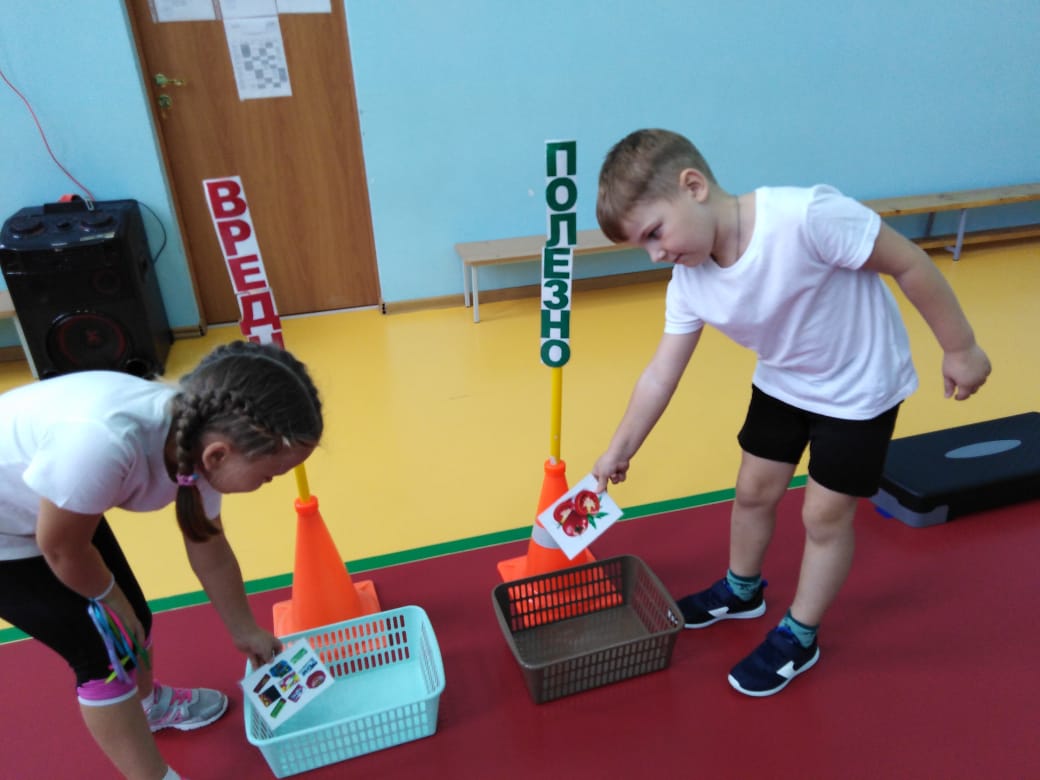 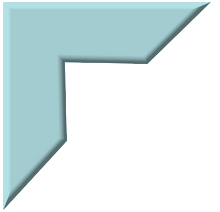 5 день 
«Спортивные мероприятия с родителями»
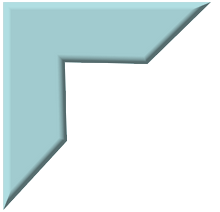 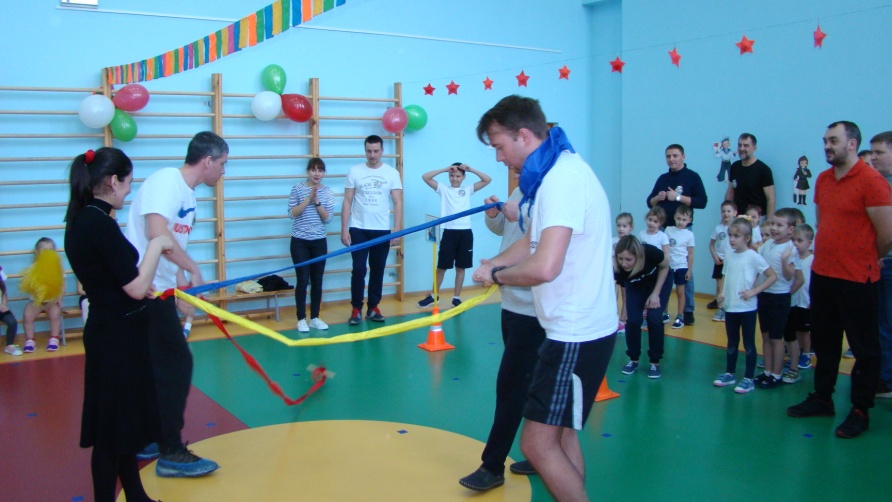 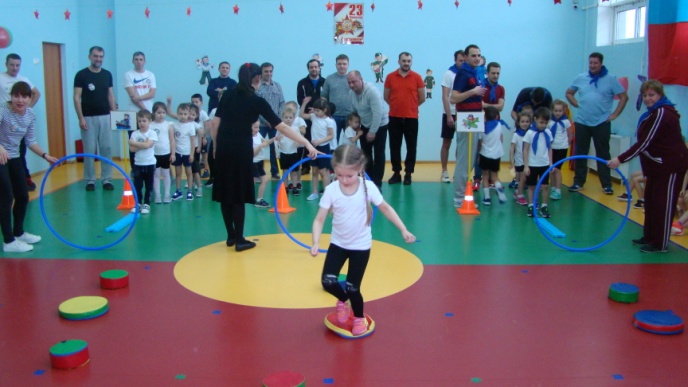 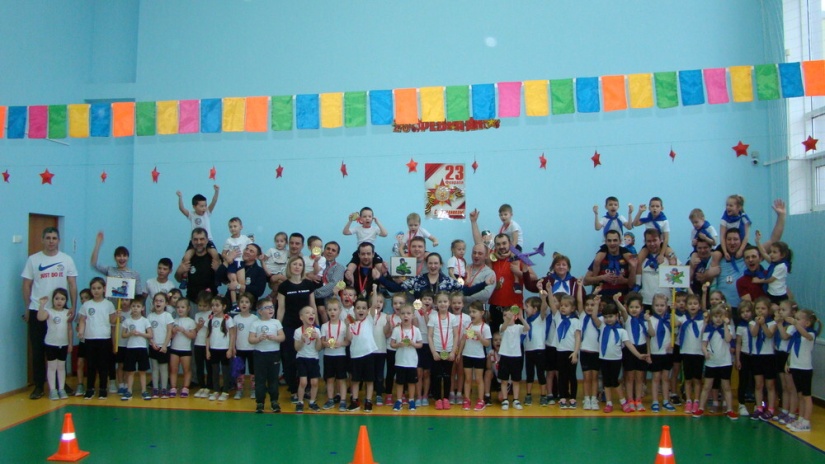 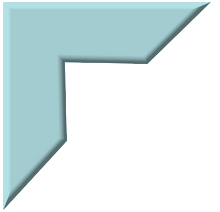 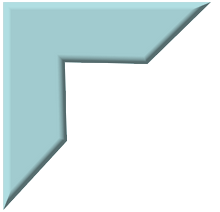 Папа, мама, я – спортивная семья!
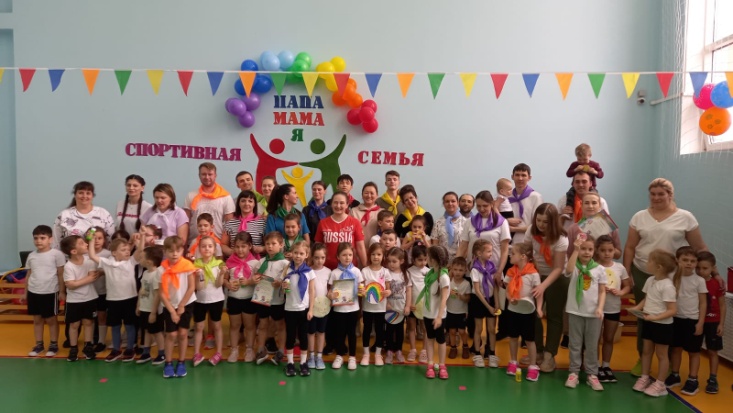 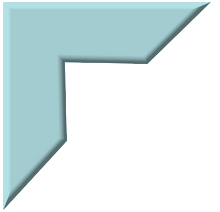 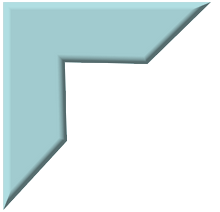 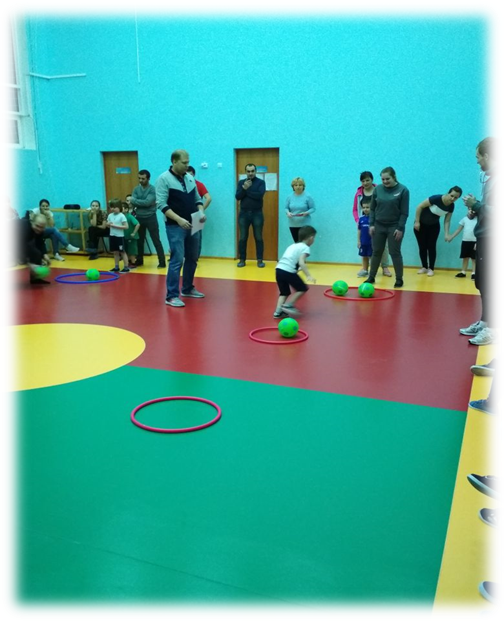 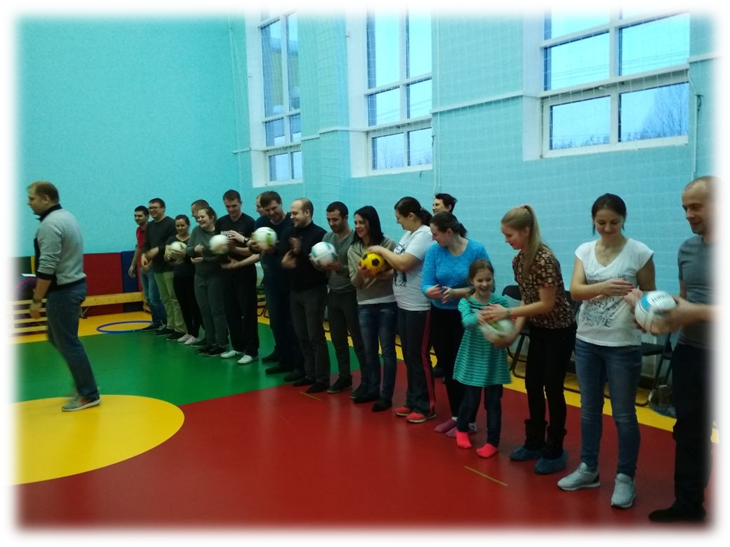 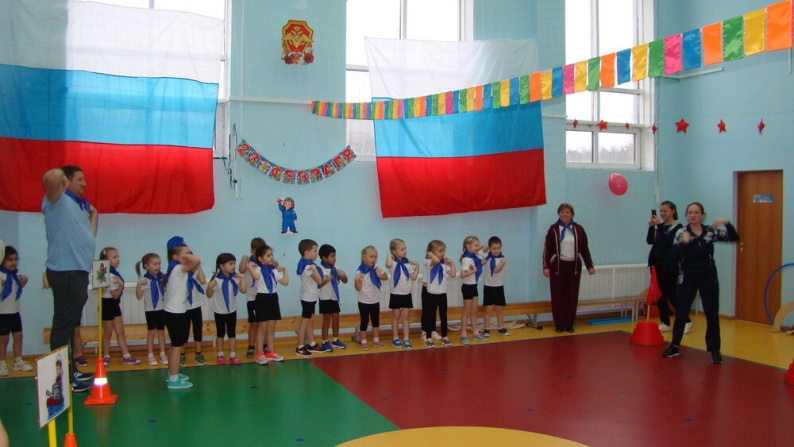 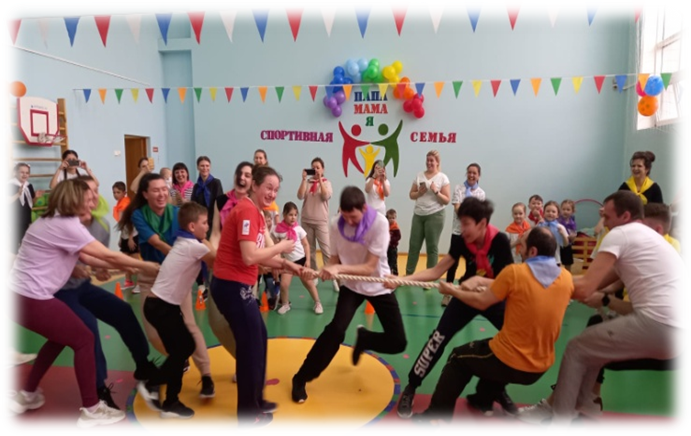 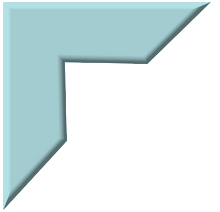 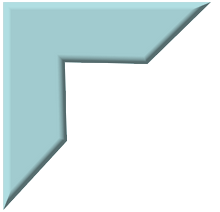 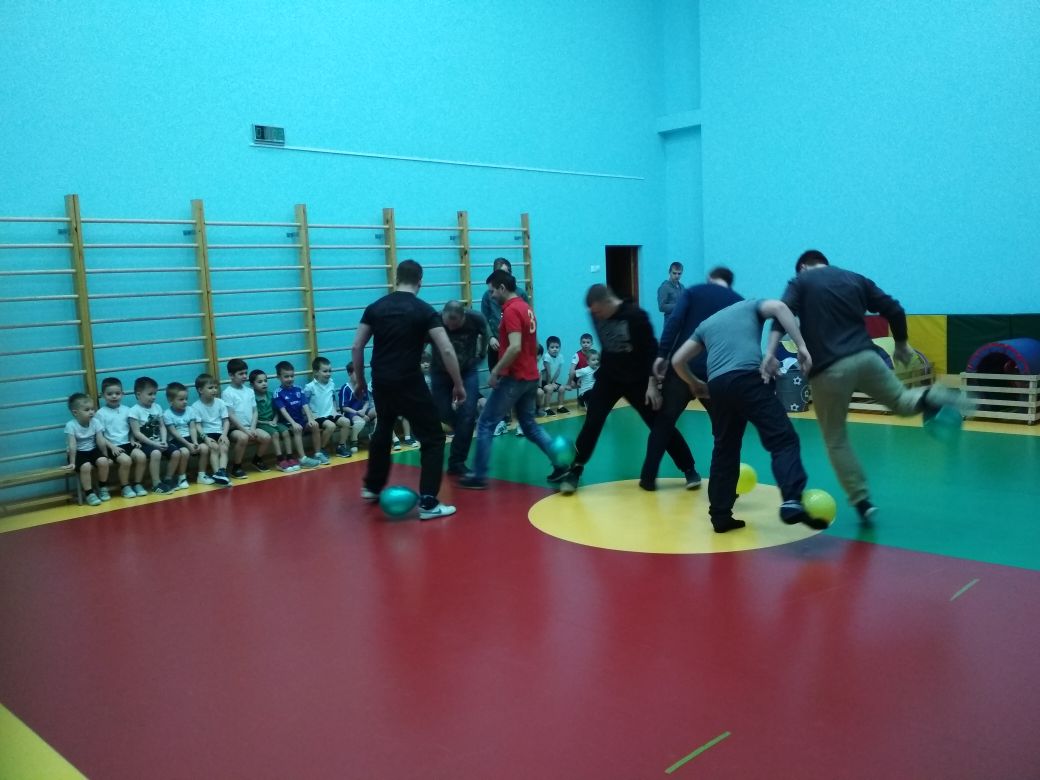 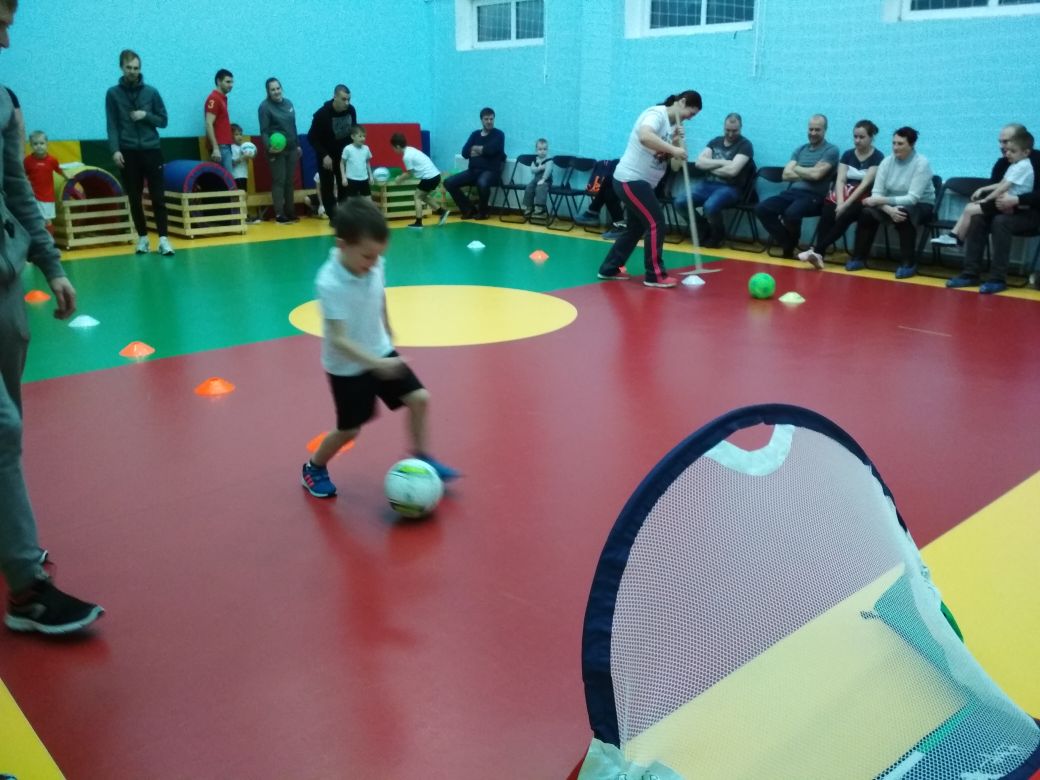 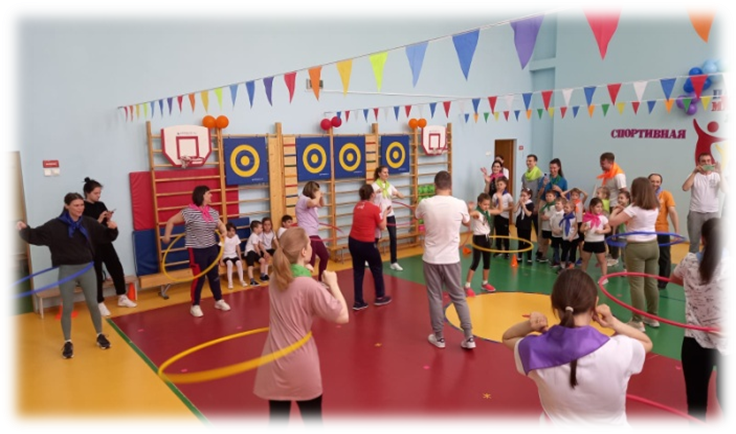 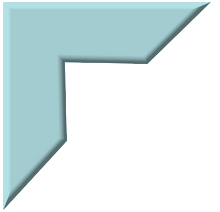 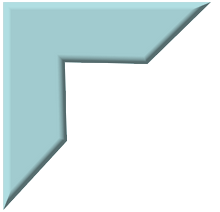 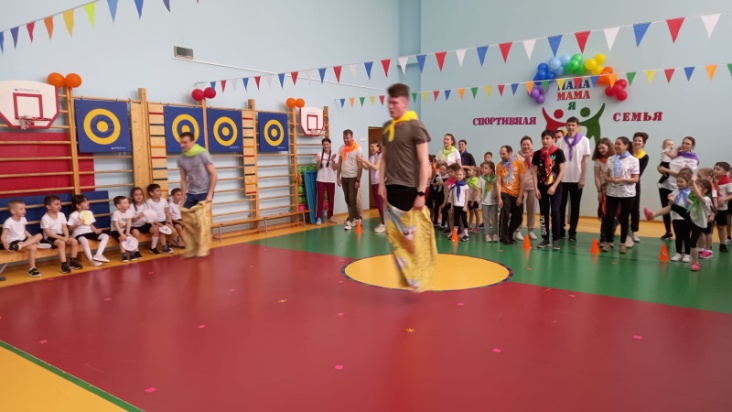 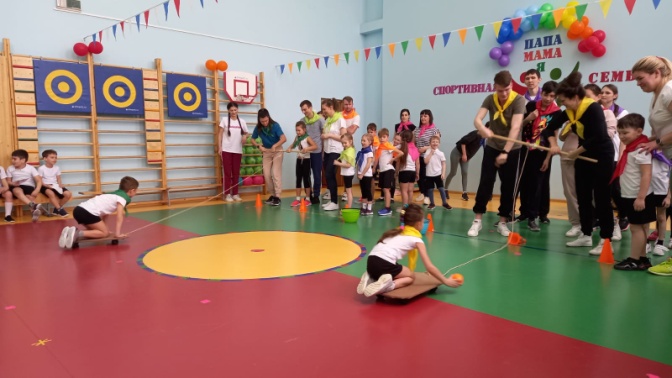 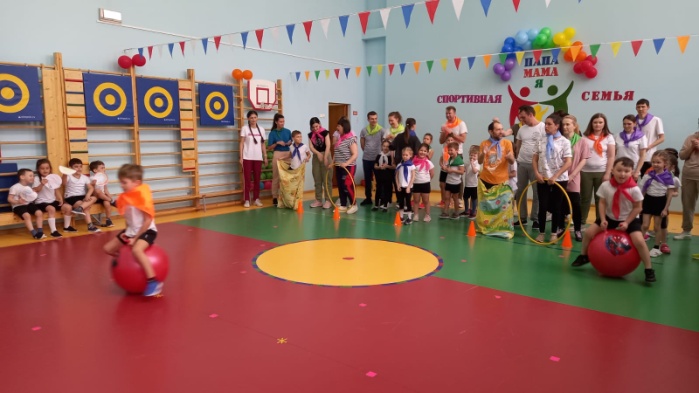 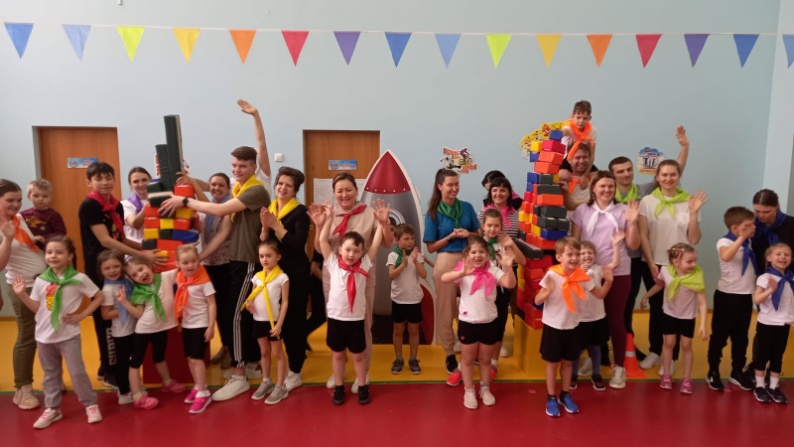 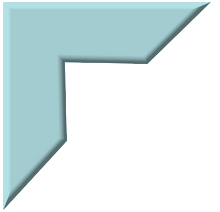 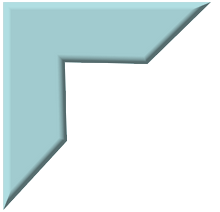 «Детский фитнес»(фитбол)
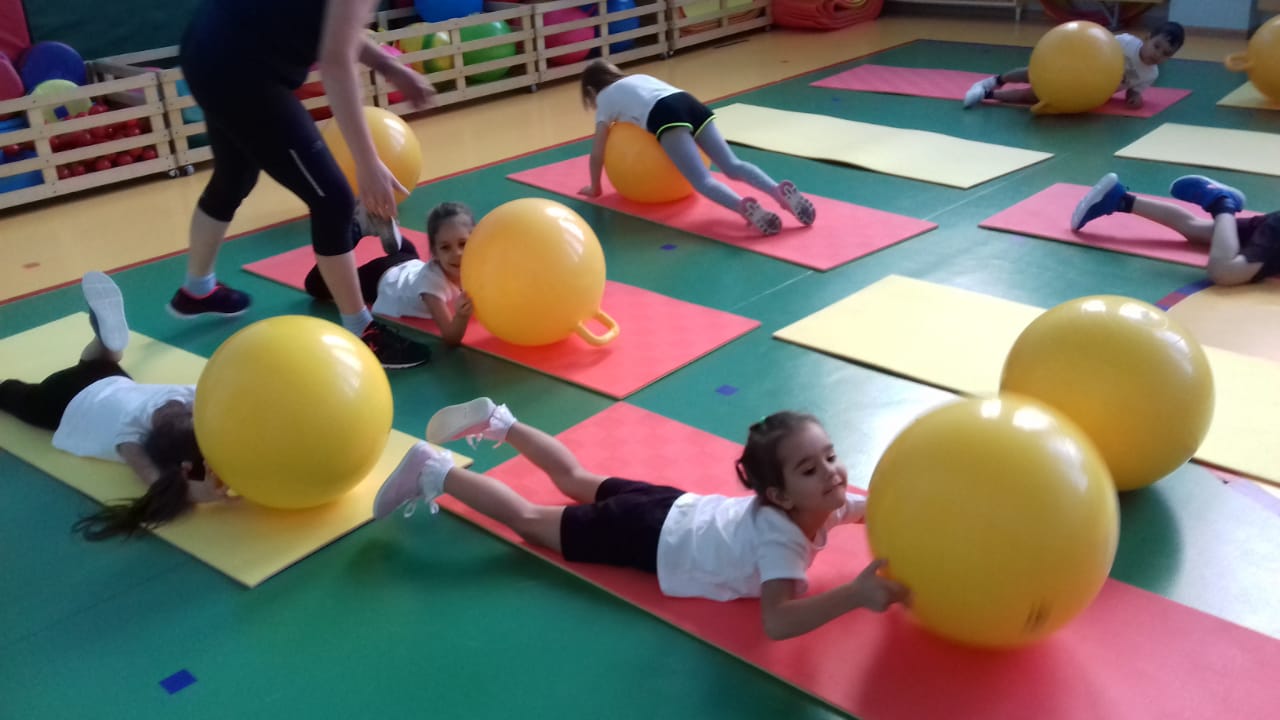 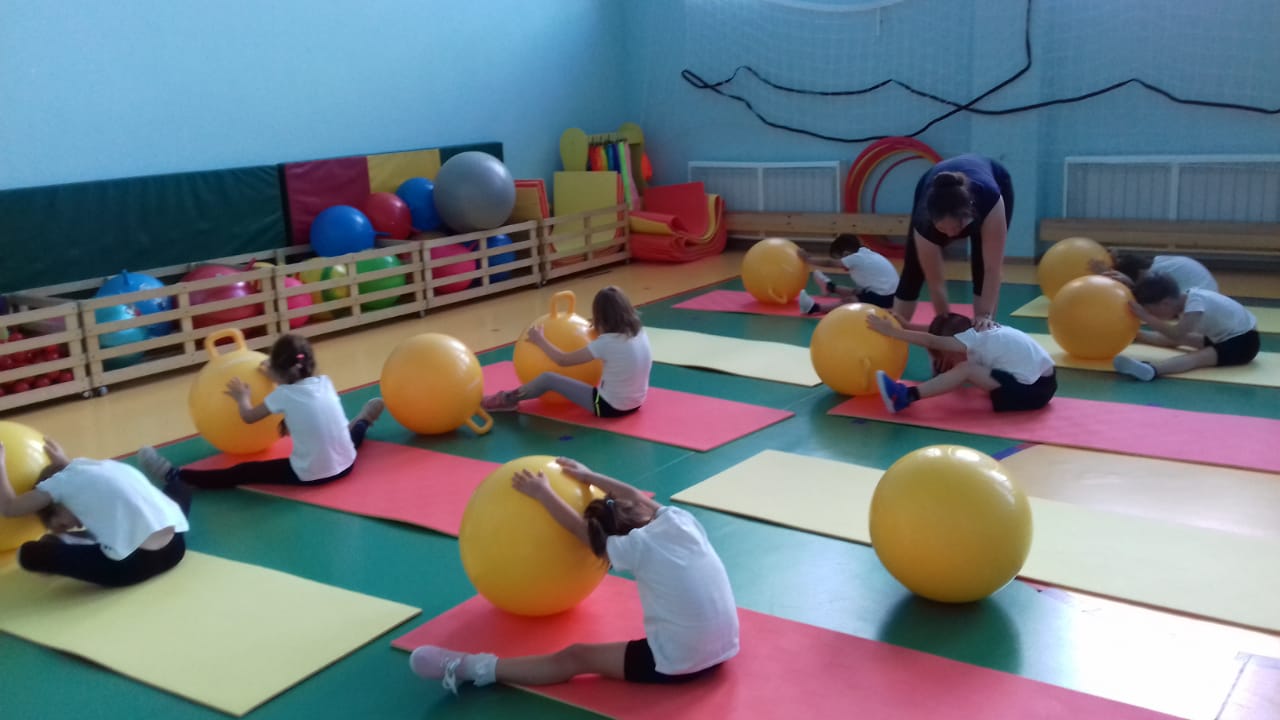 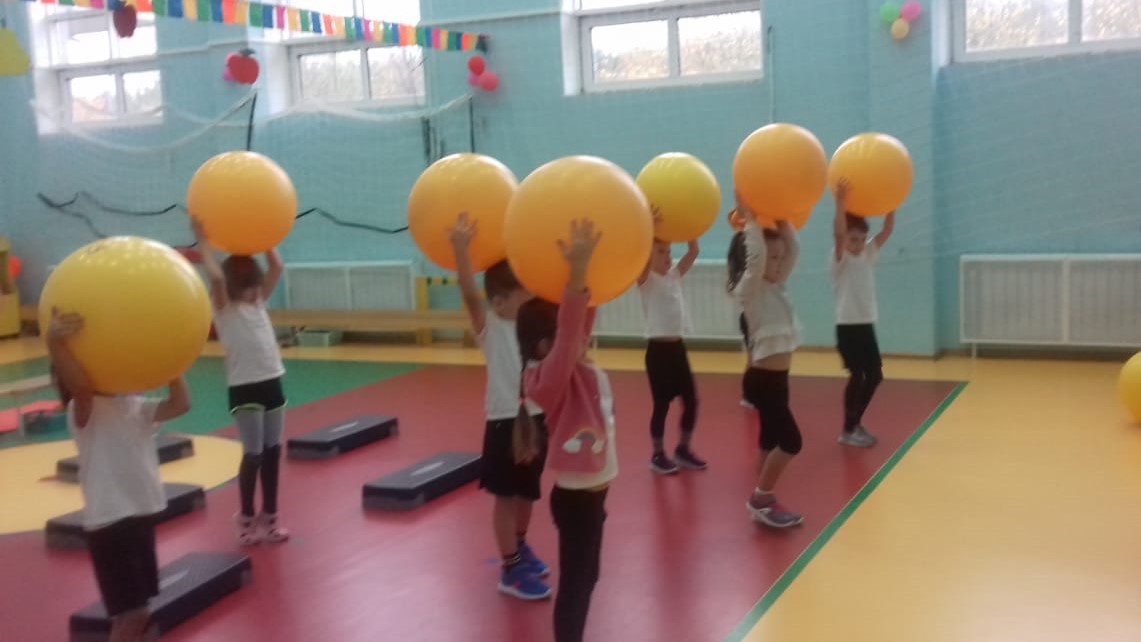 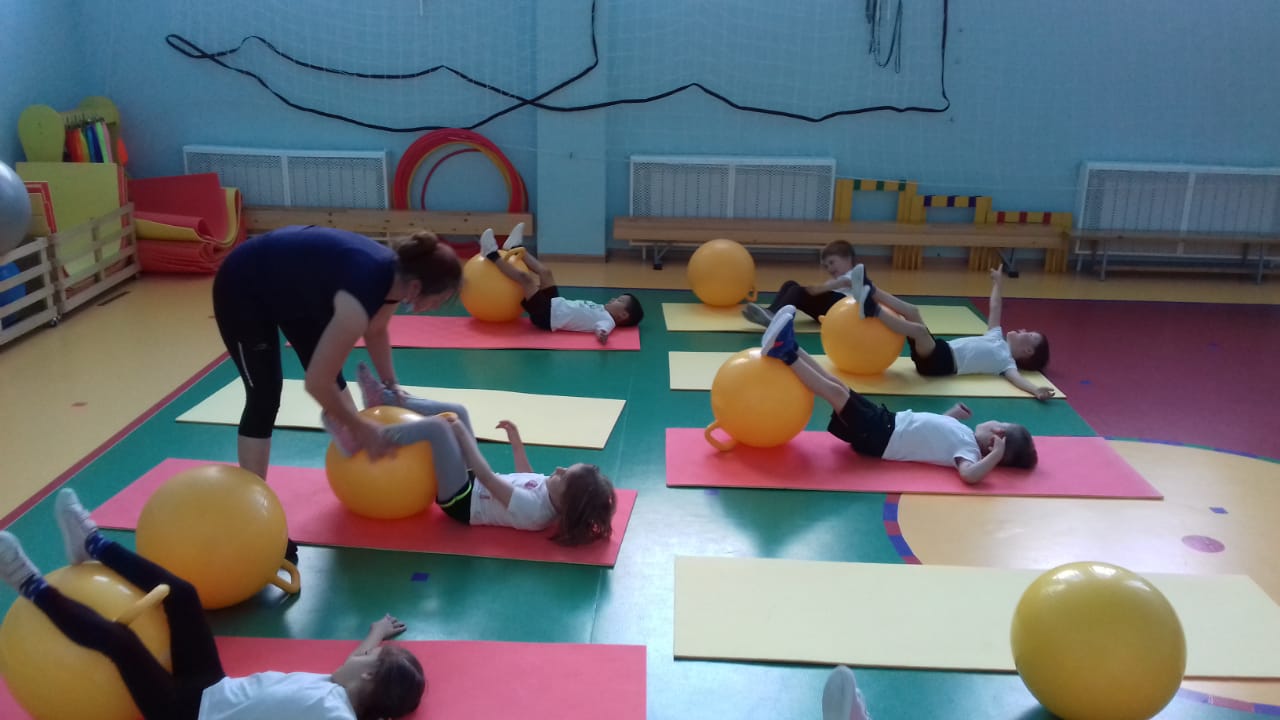 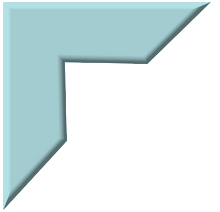 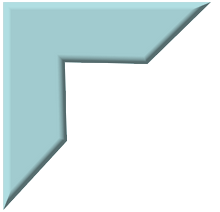 Степ- платформа
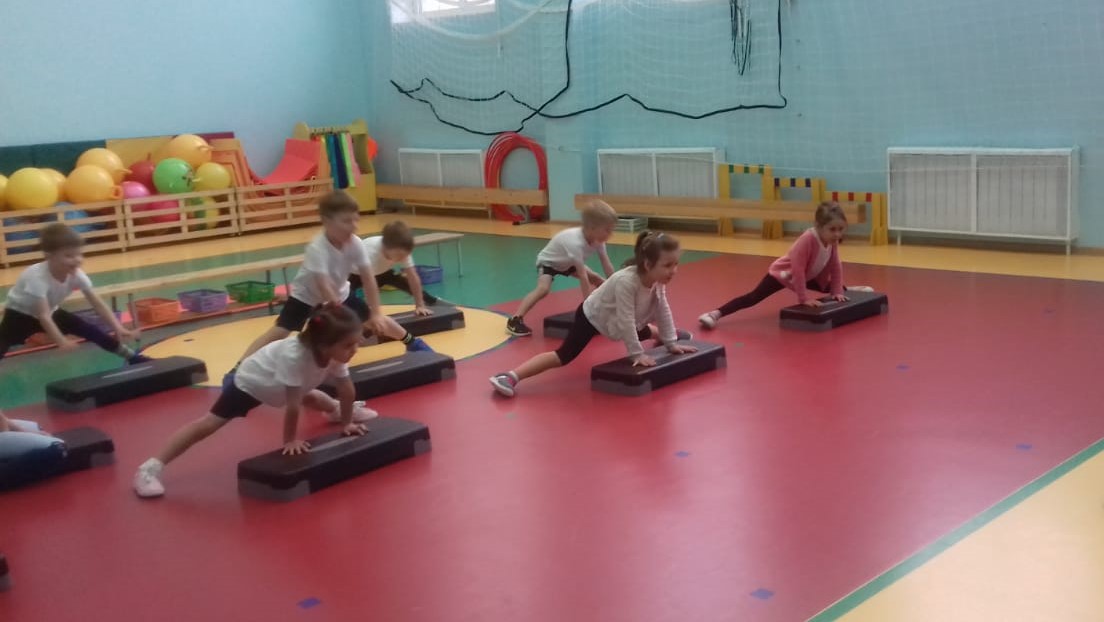 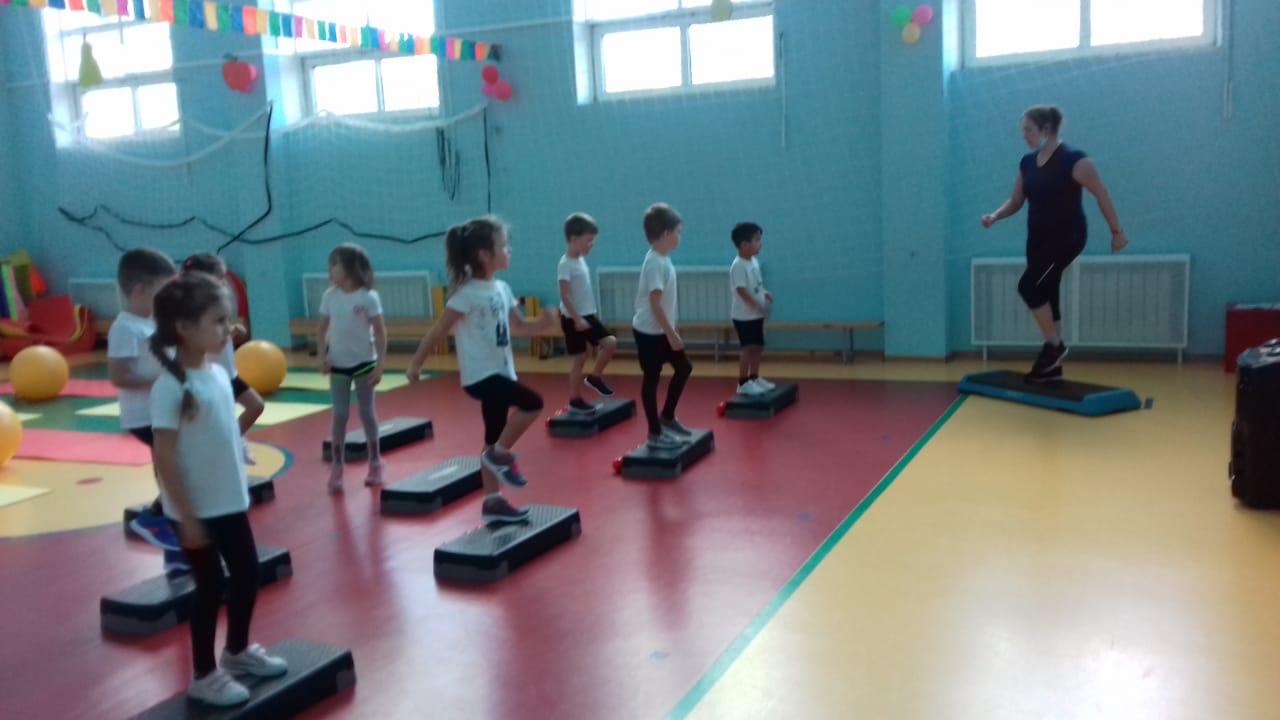 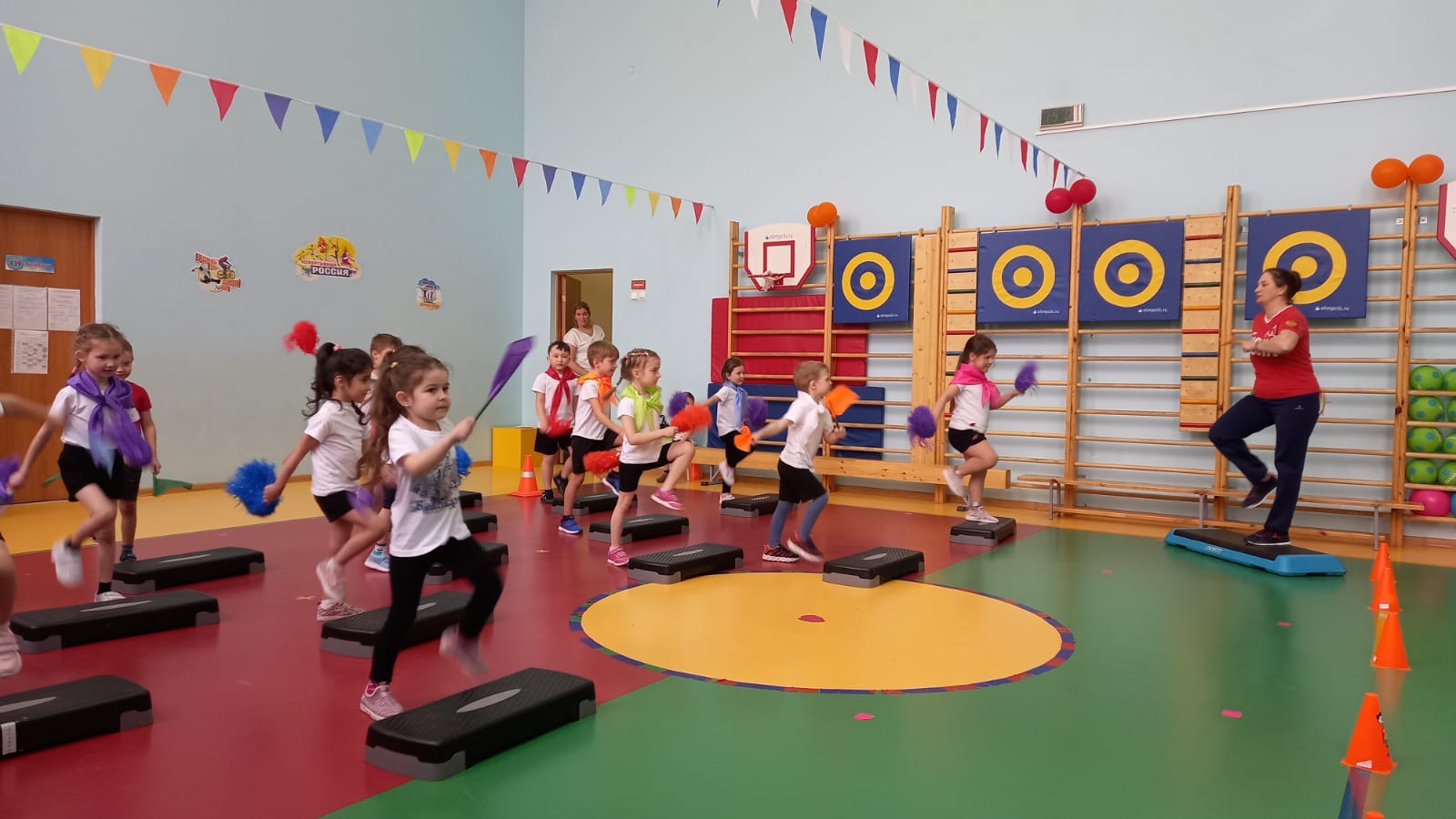 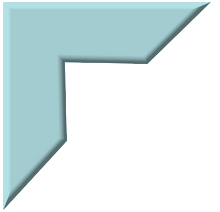 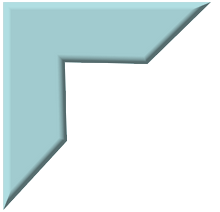 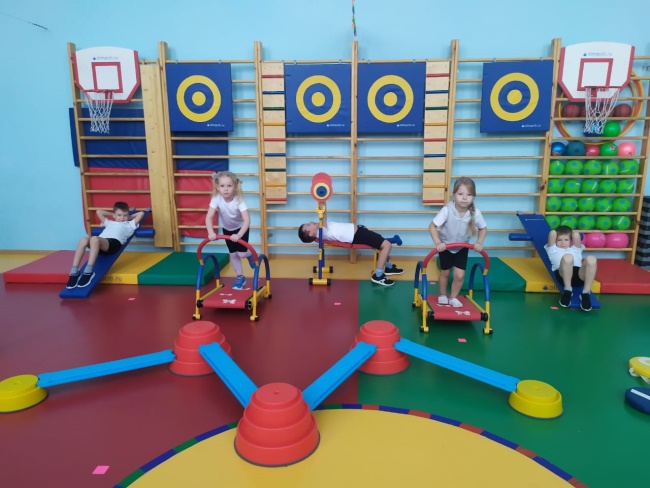 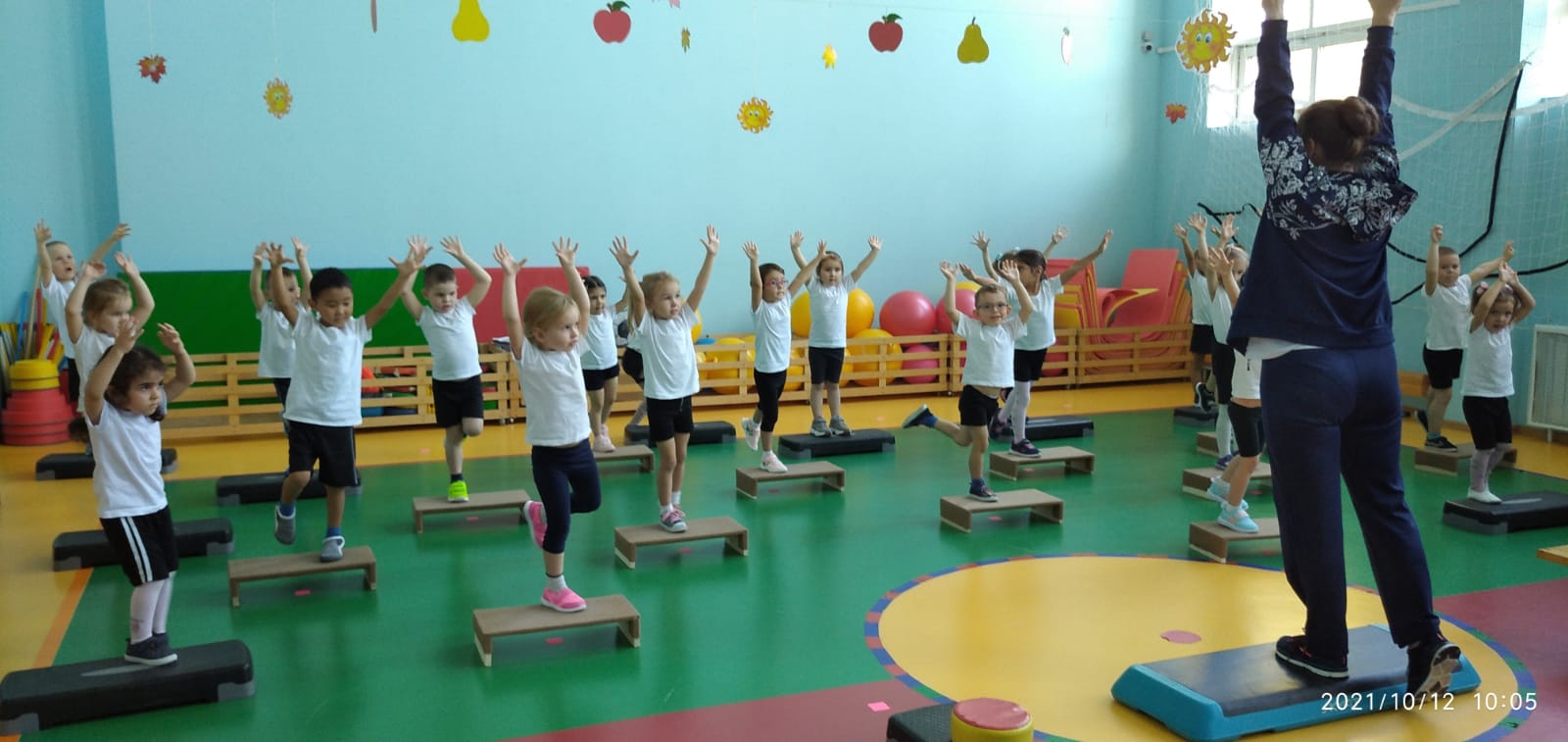 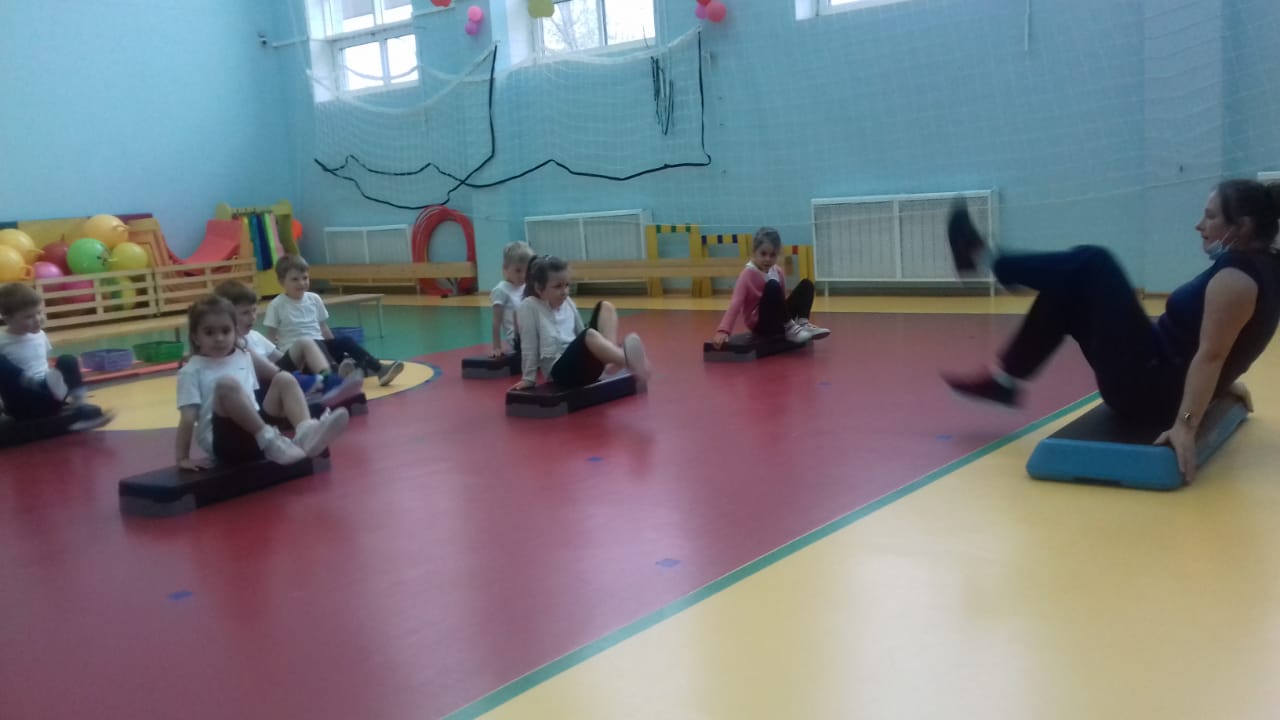 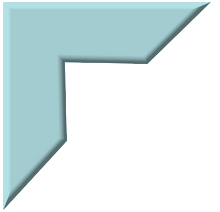 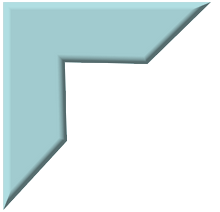 Спартакиада среди детей дошкольных отделений микрорайона «Южный»
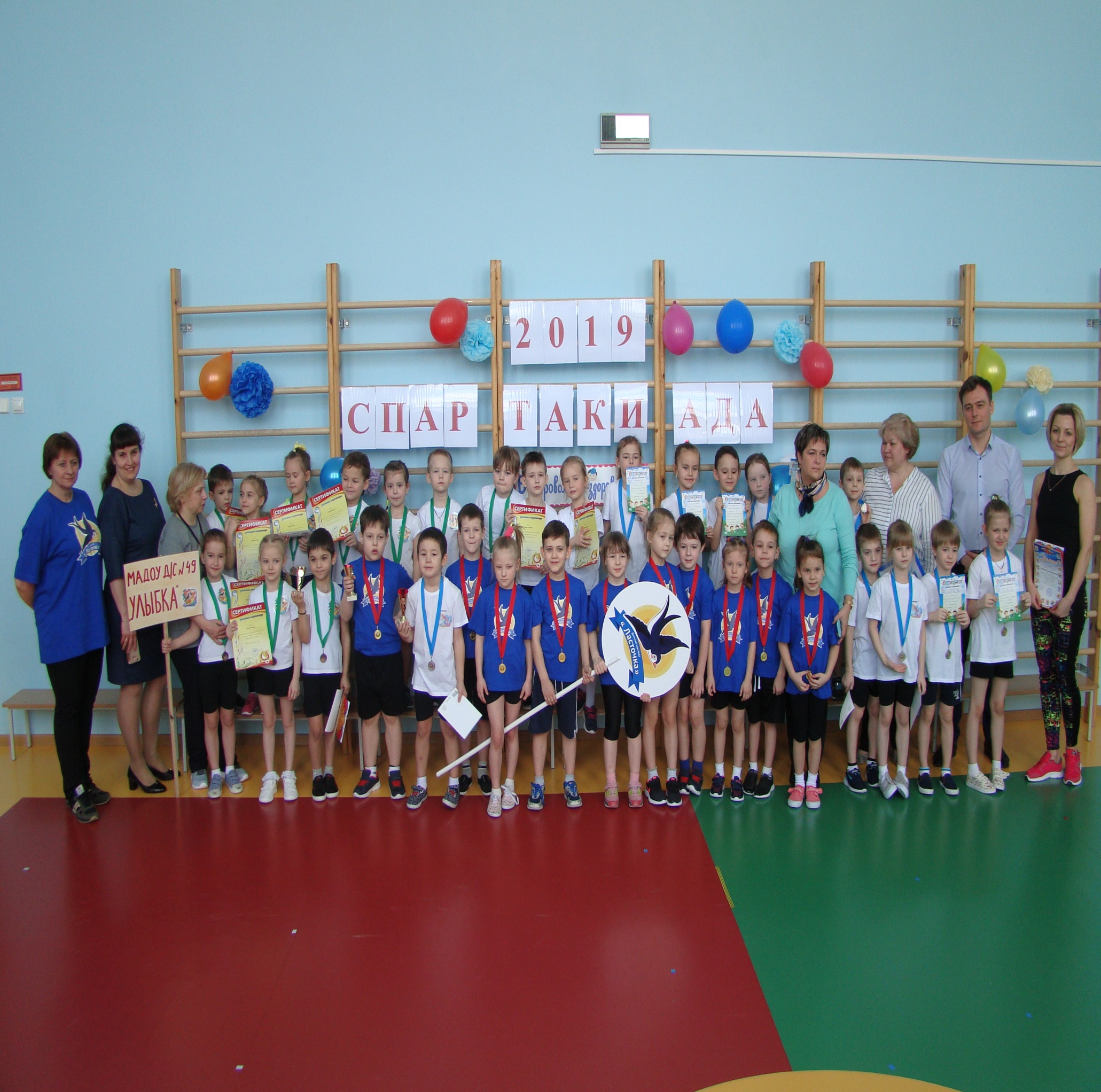 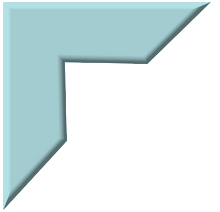 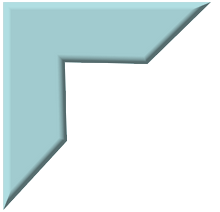 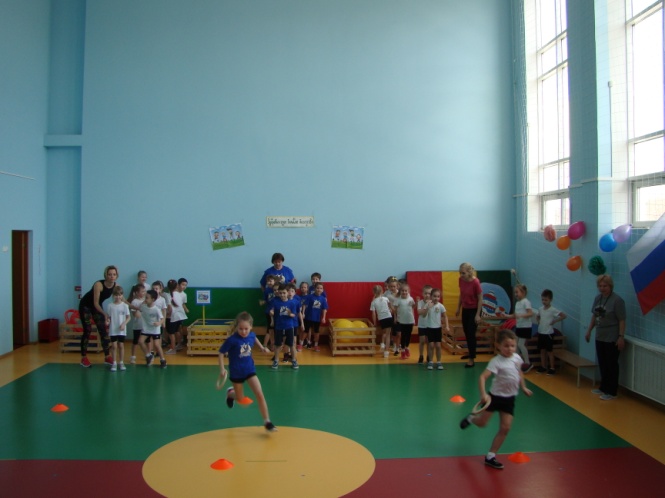 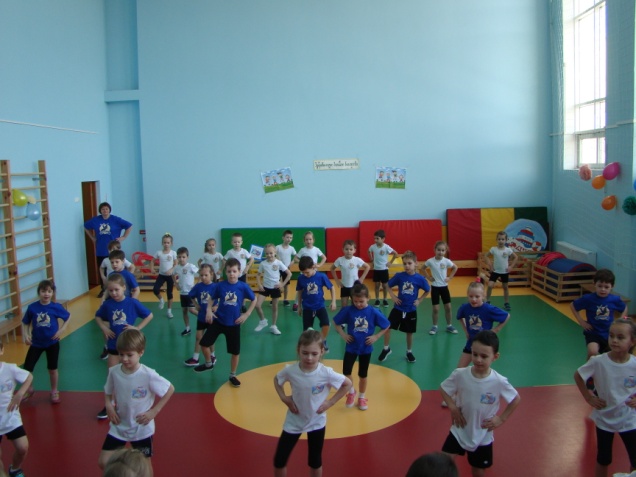 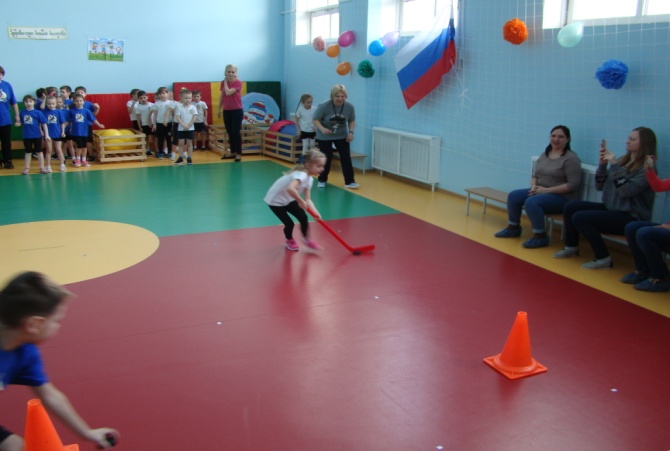 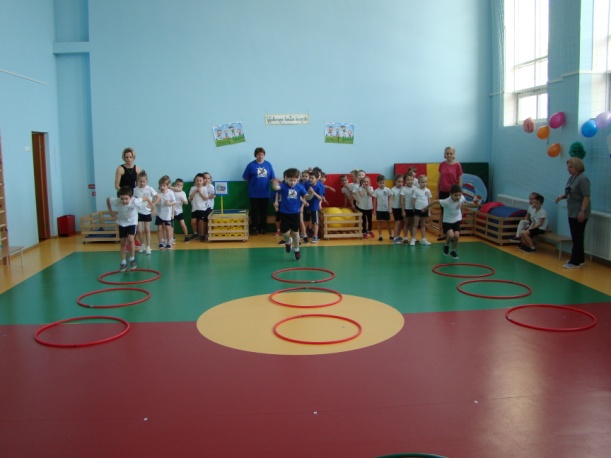 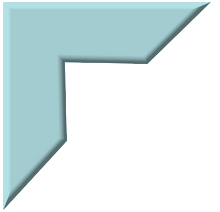 Товарищеский матч по мини-футболусреди детей дошкольного отделения и начальной школы
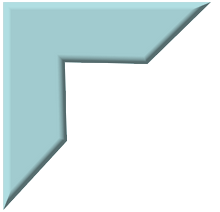 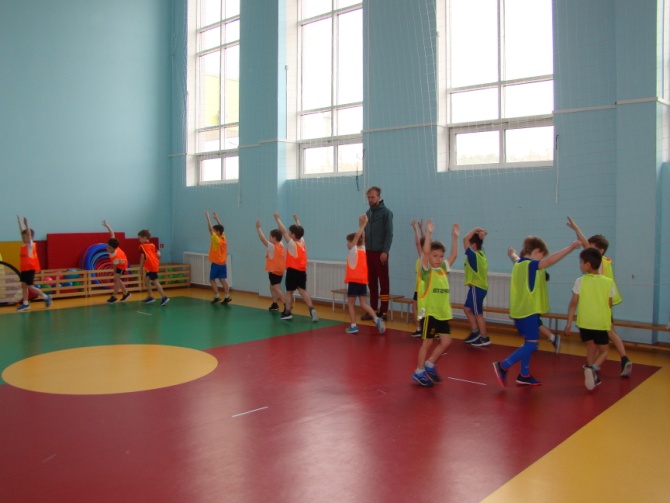 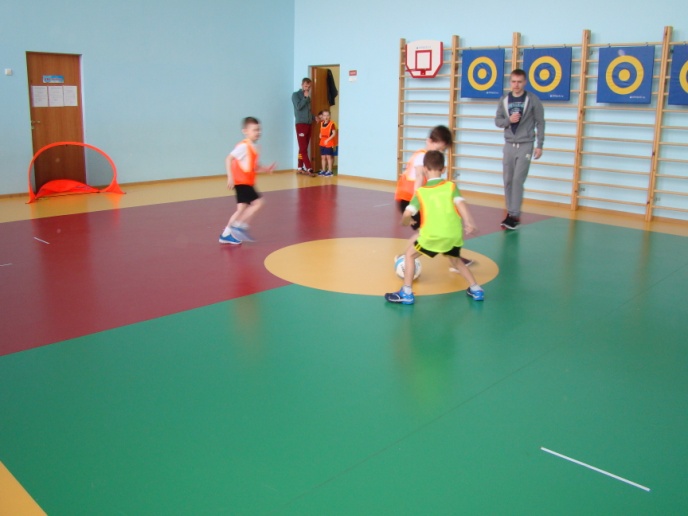 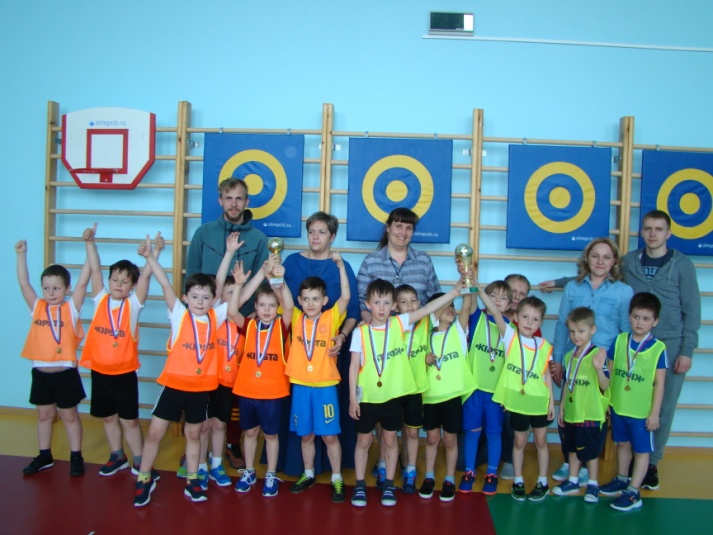 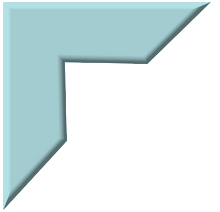 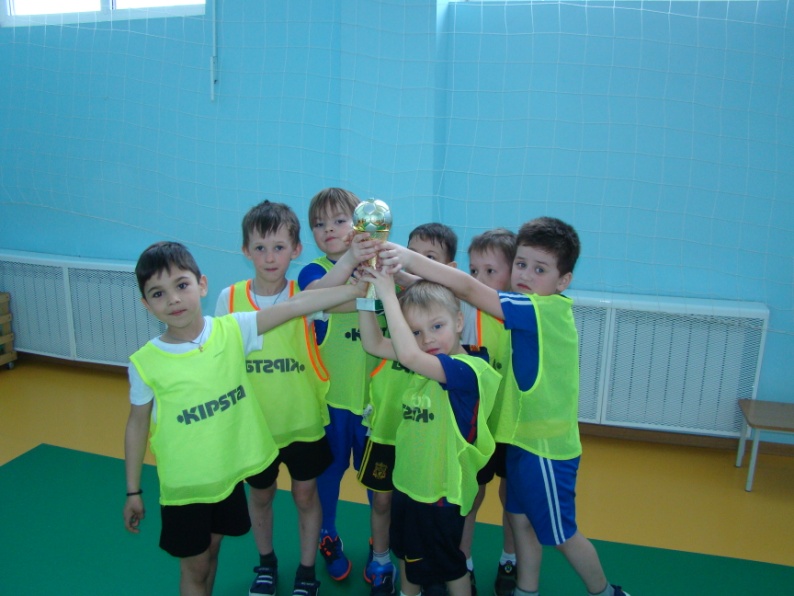 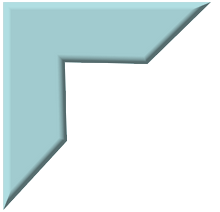 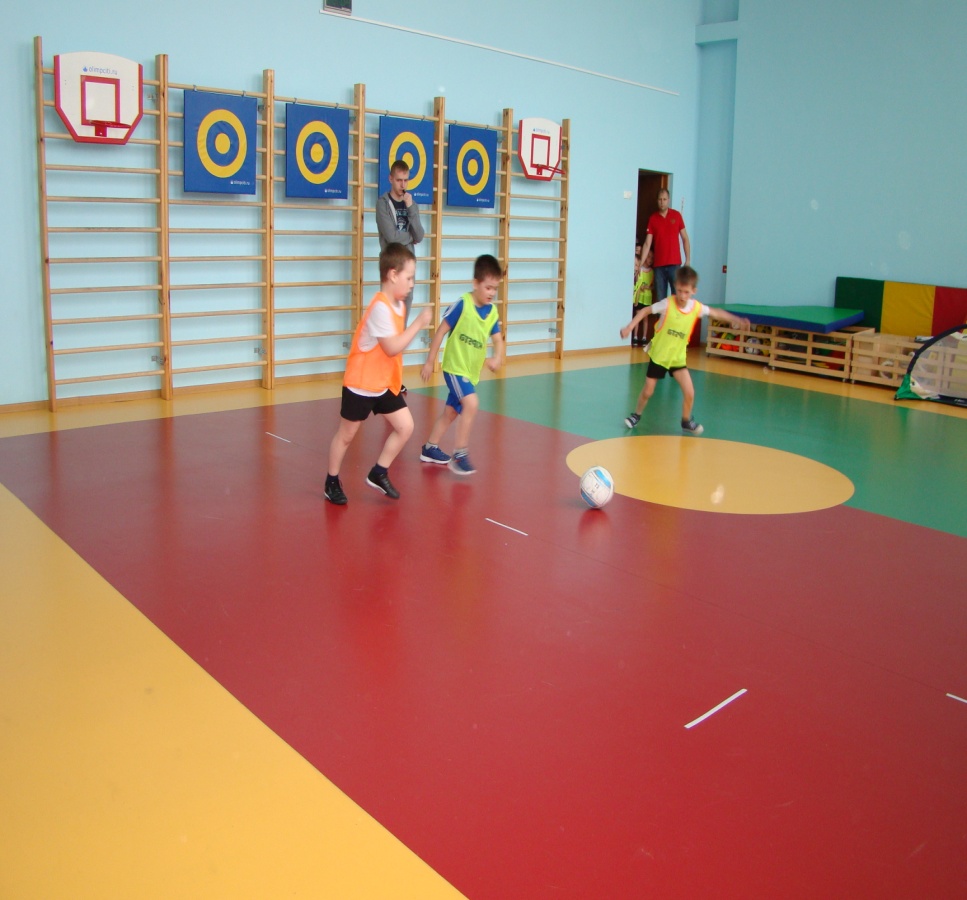 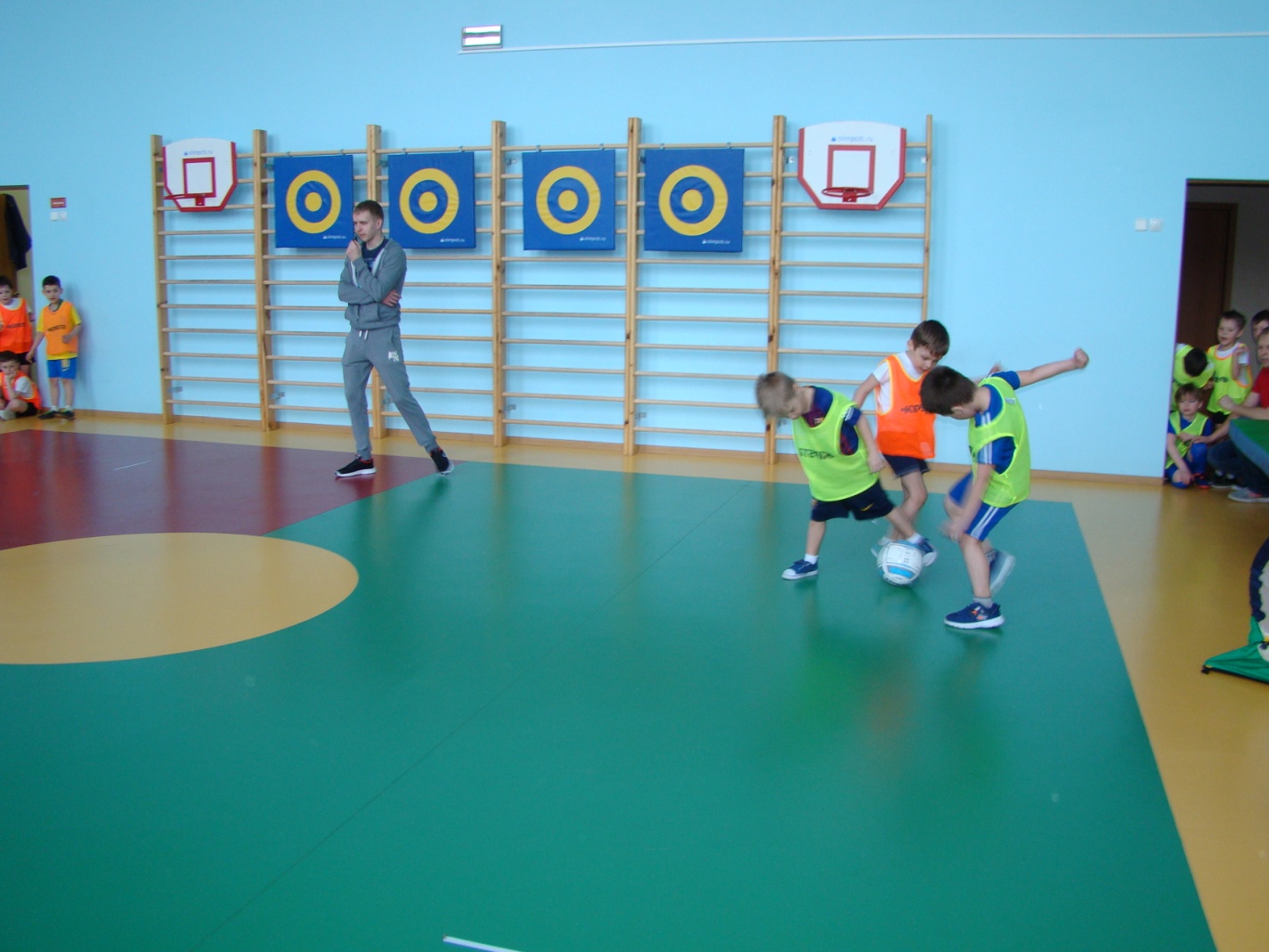 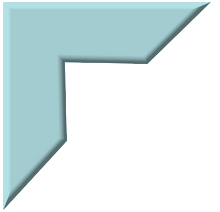 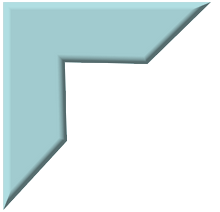 Товарищеский матч по волейболу с родителями
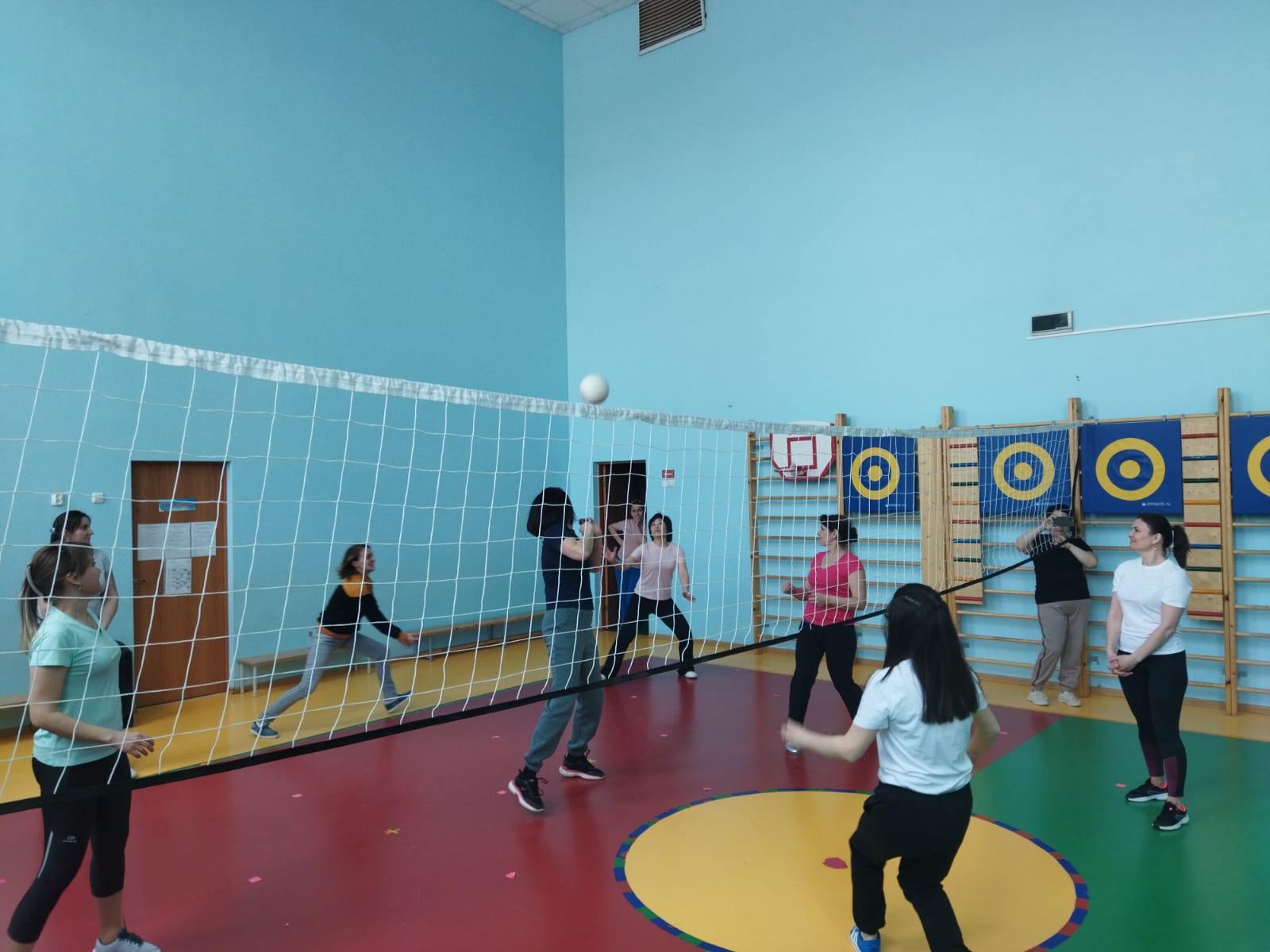 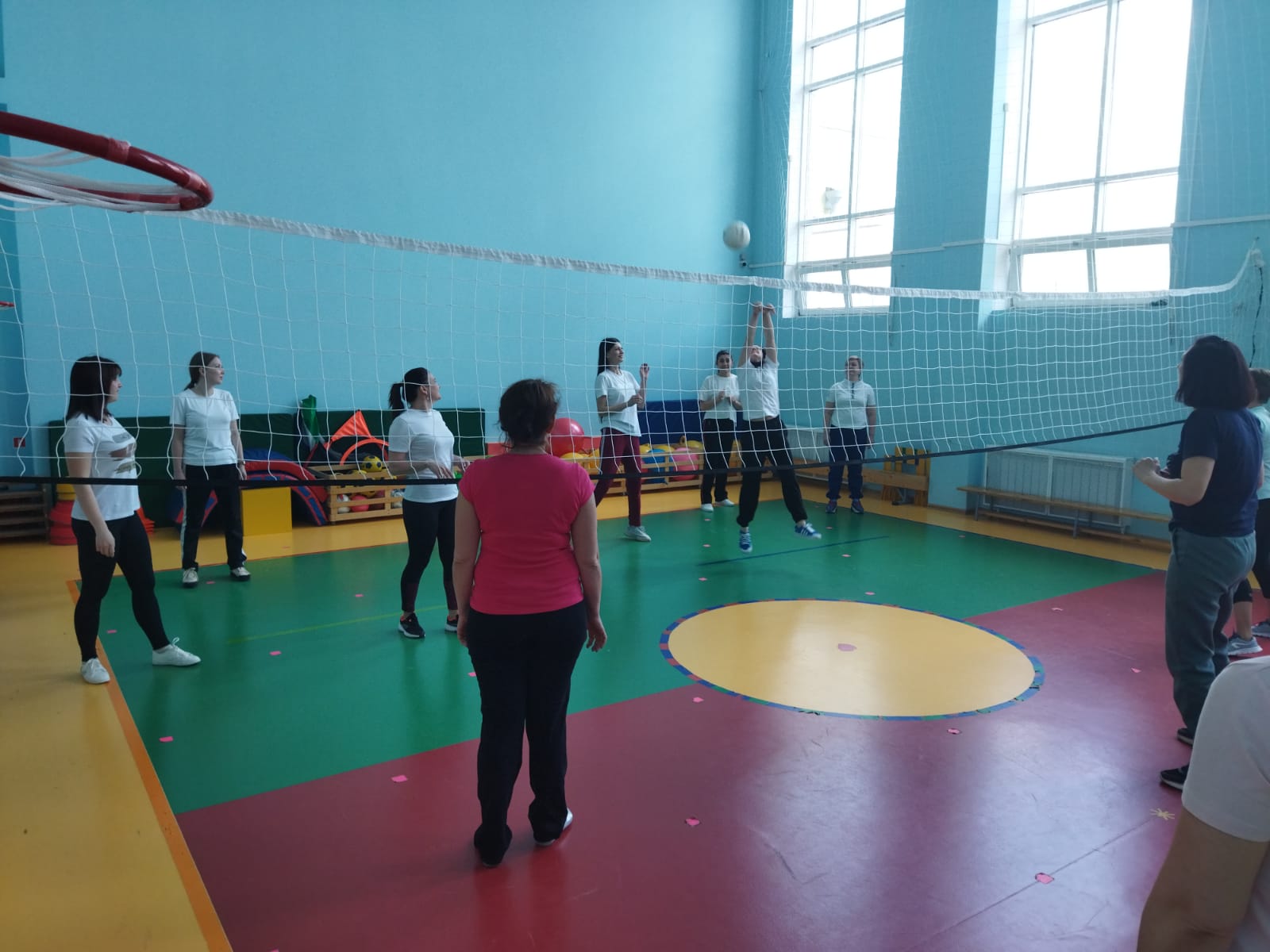 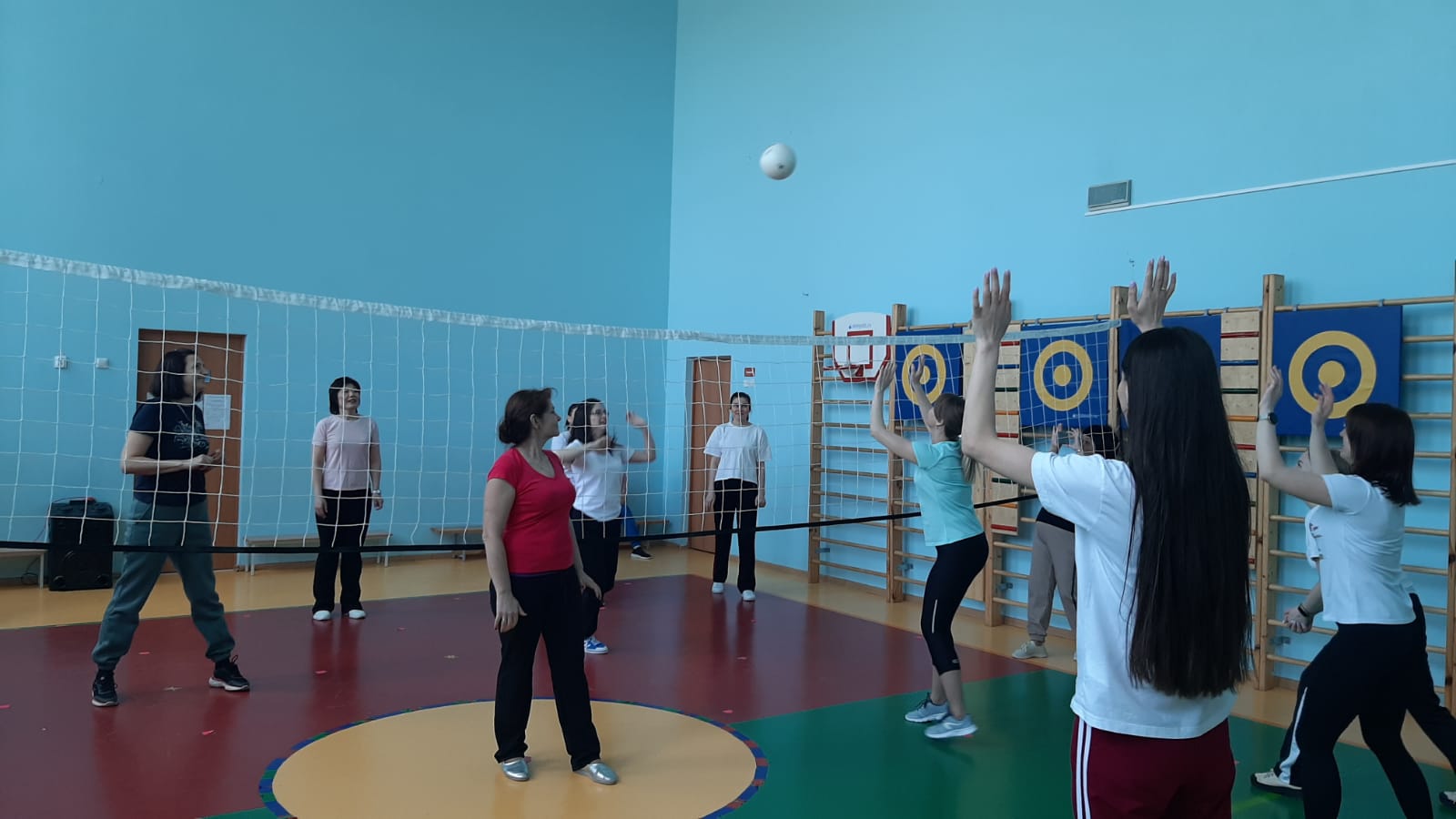 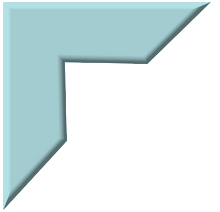 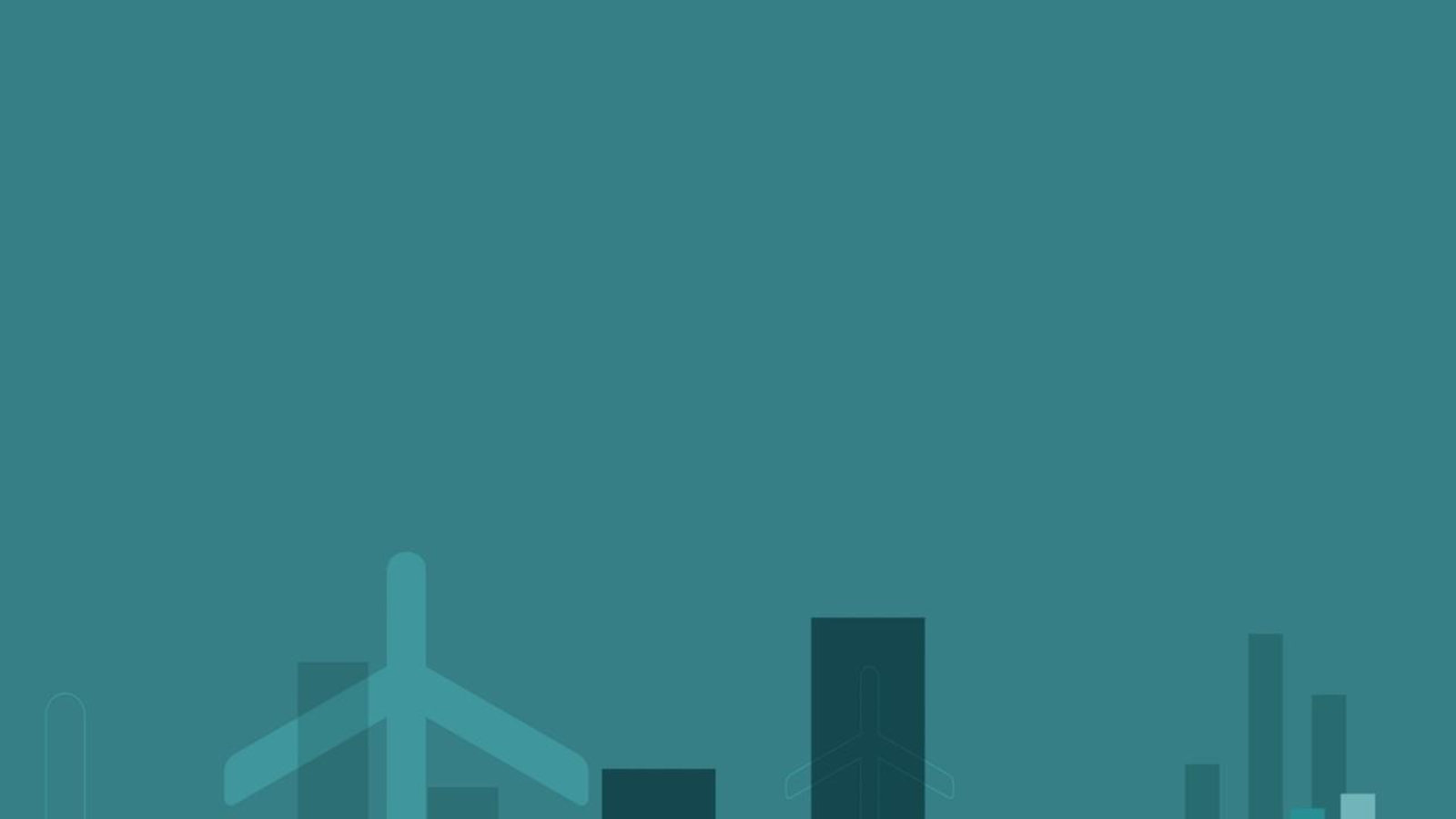 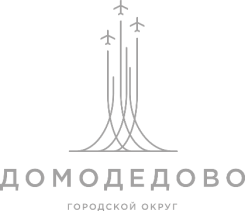 КОНТАКТЫ
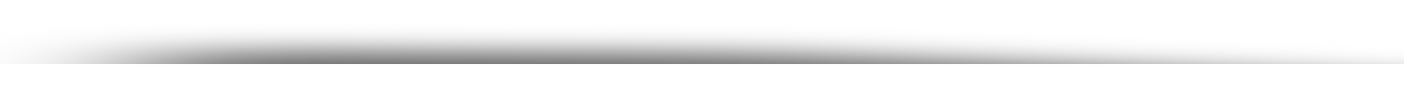 Наши контакты: 142000, Московская область, Домодедово, микрорайон Южный, ул. Курыжова, стр.29; Тел: 8(496)795-60-17.
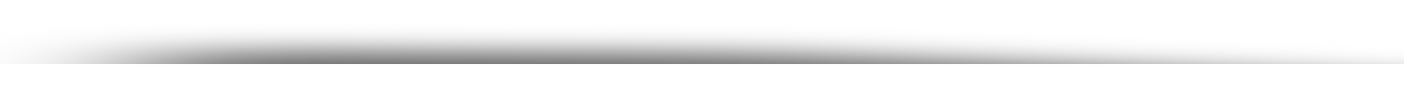 29 апреля 2022 года